Calculus
F 23 March 2012
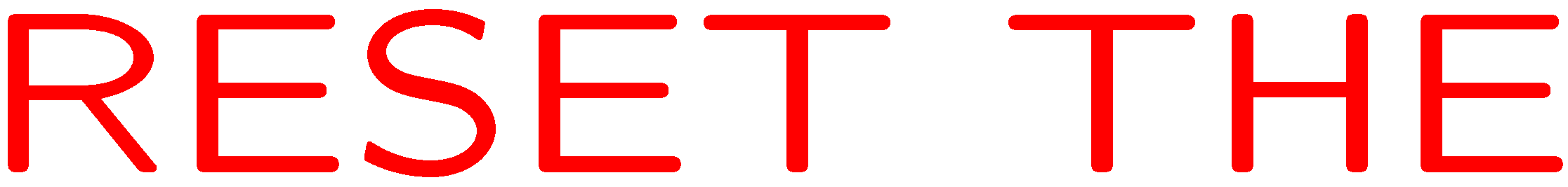 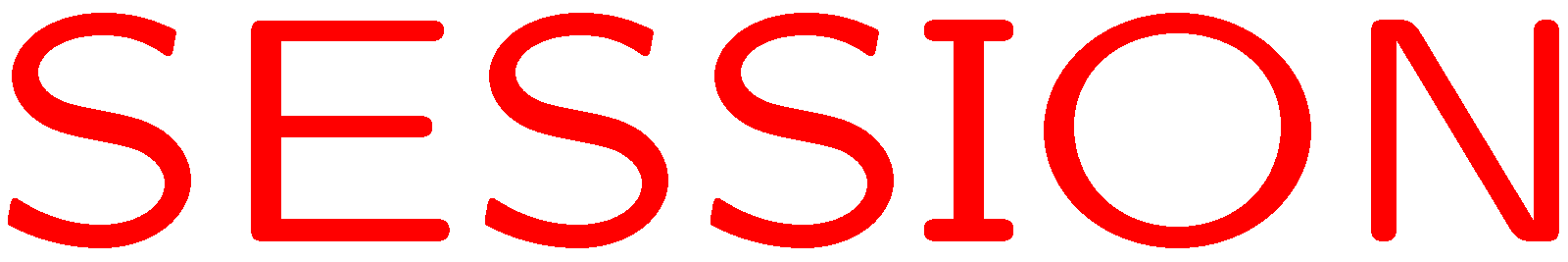 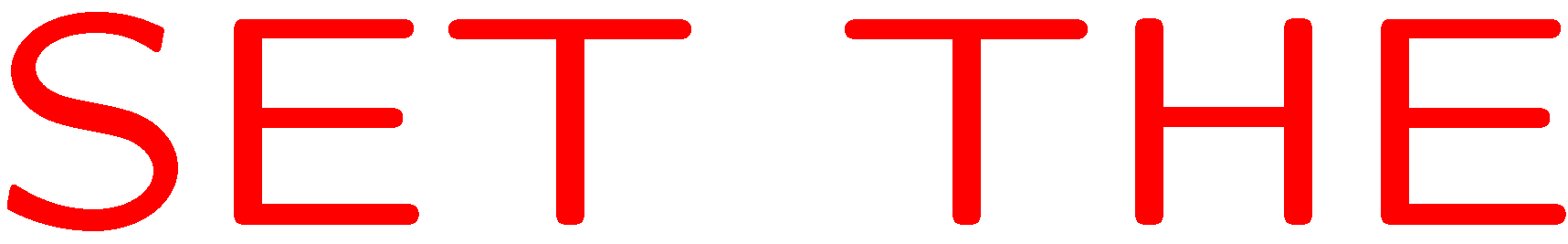 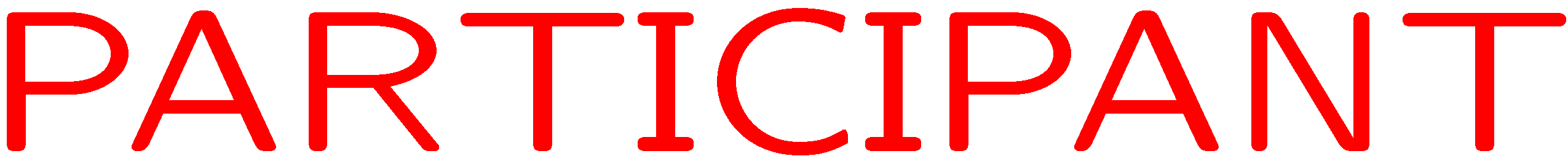 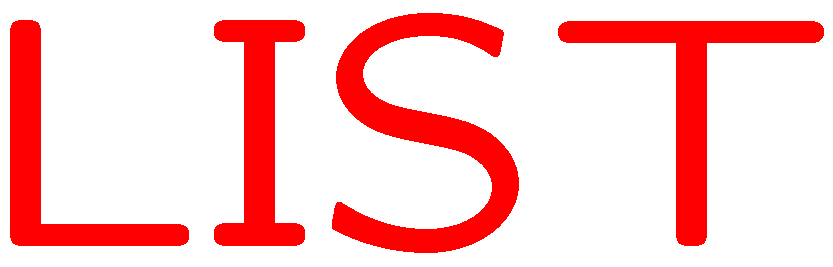 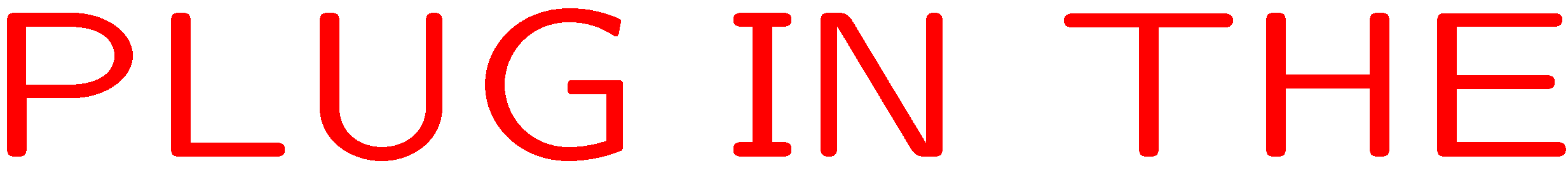 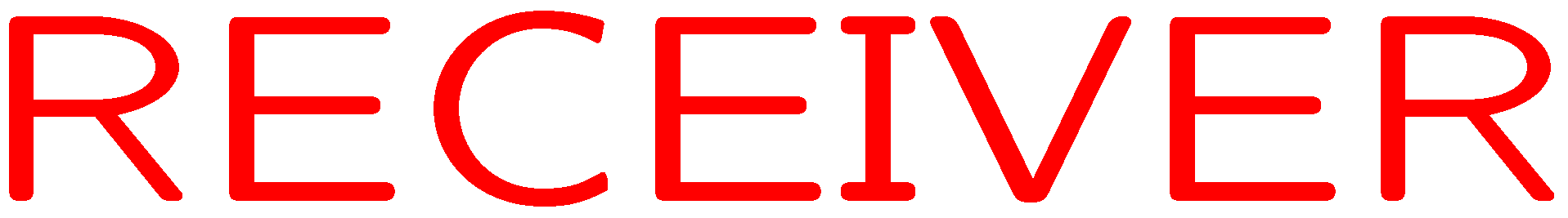 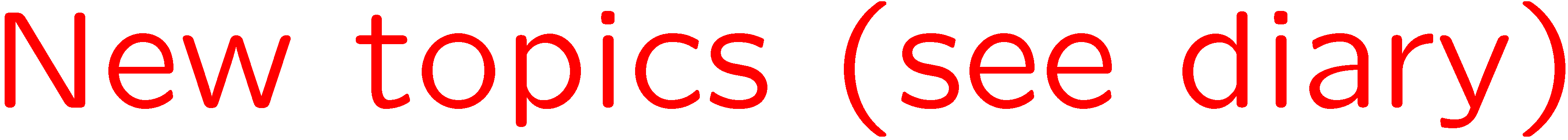 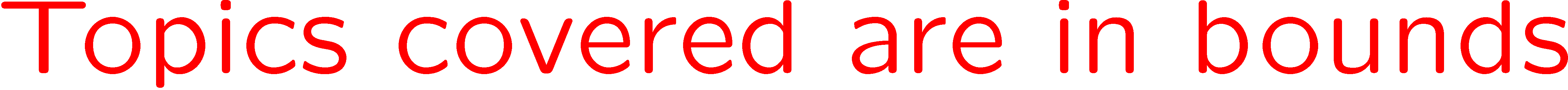 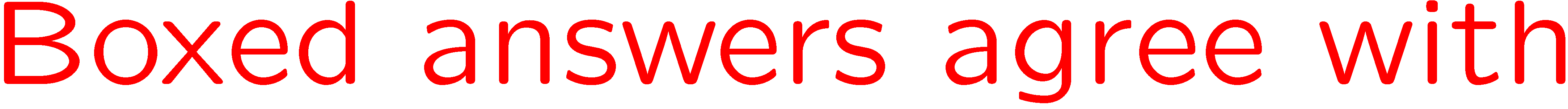 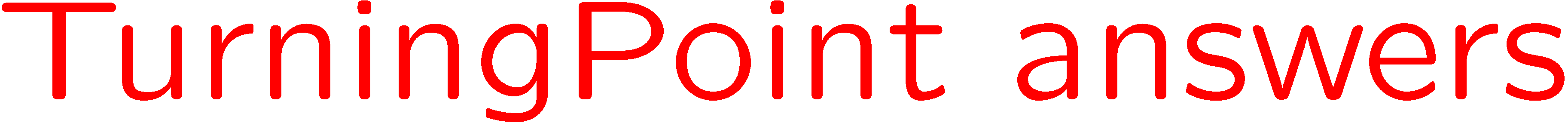 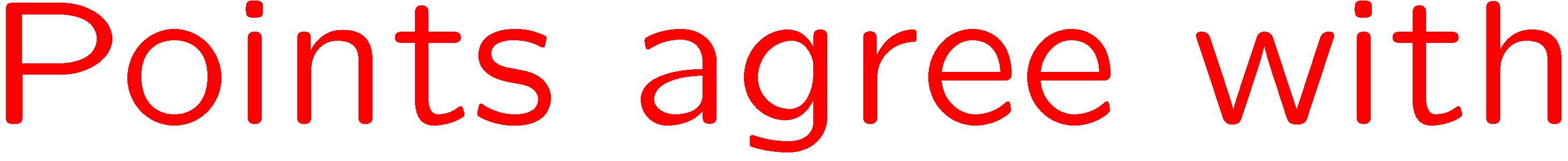 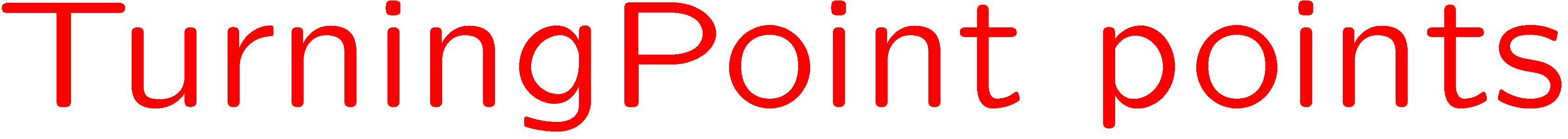 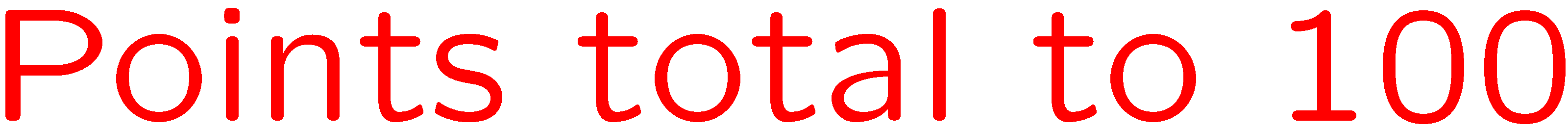 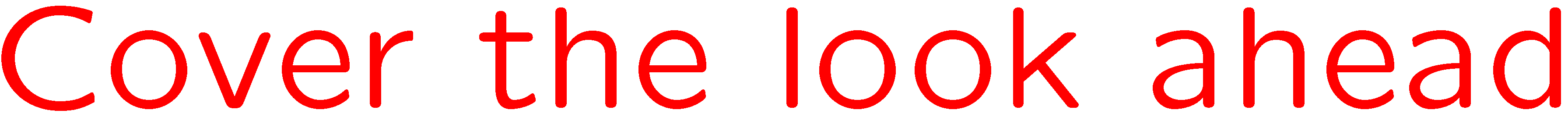 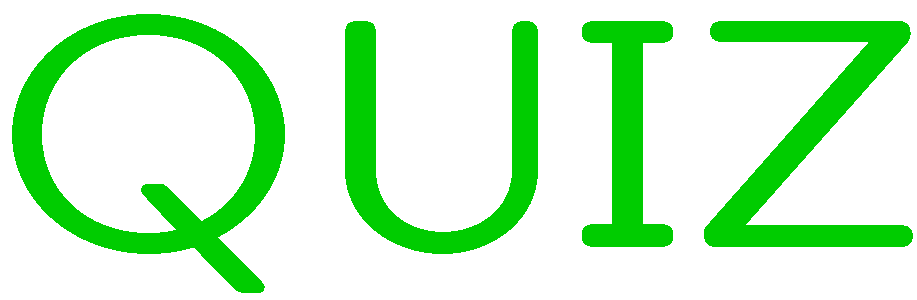 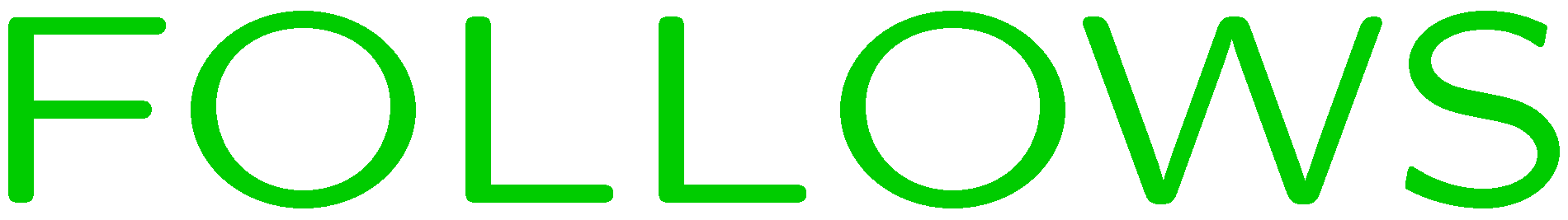 0 of 5
1+1=
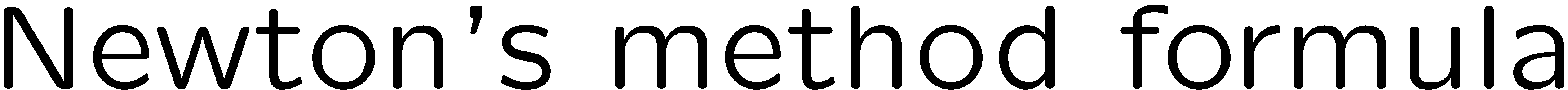 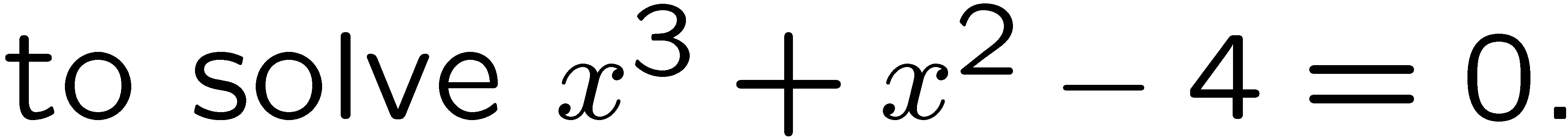 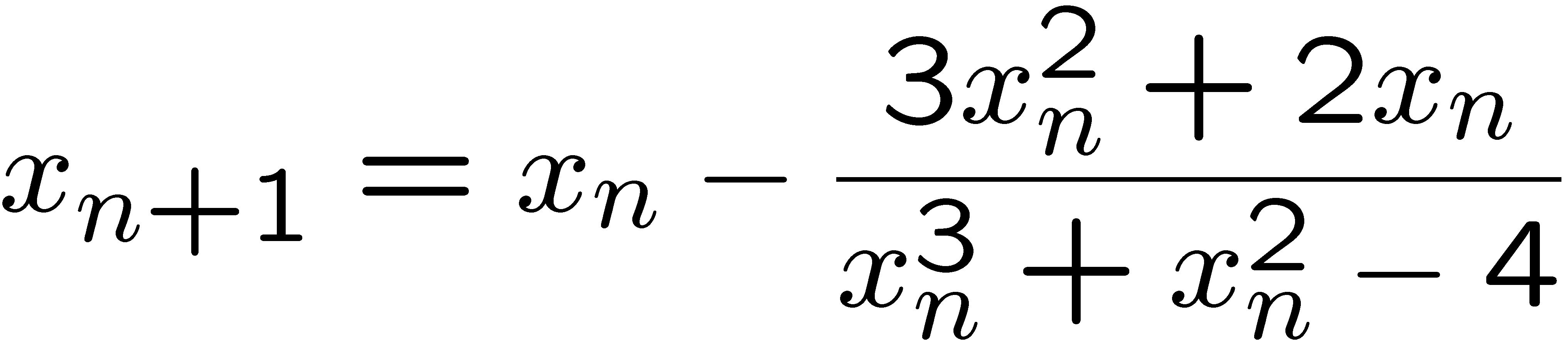 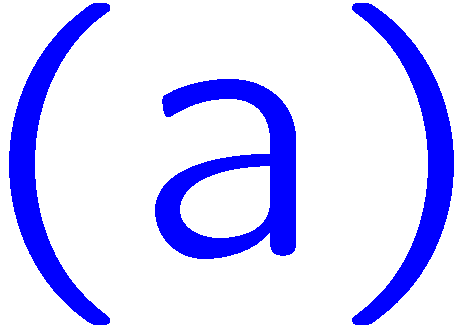 1
2
3
4
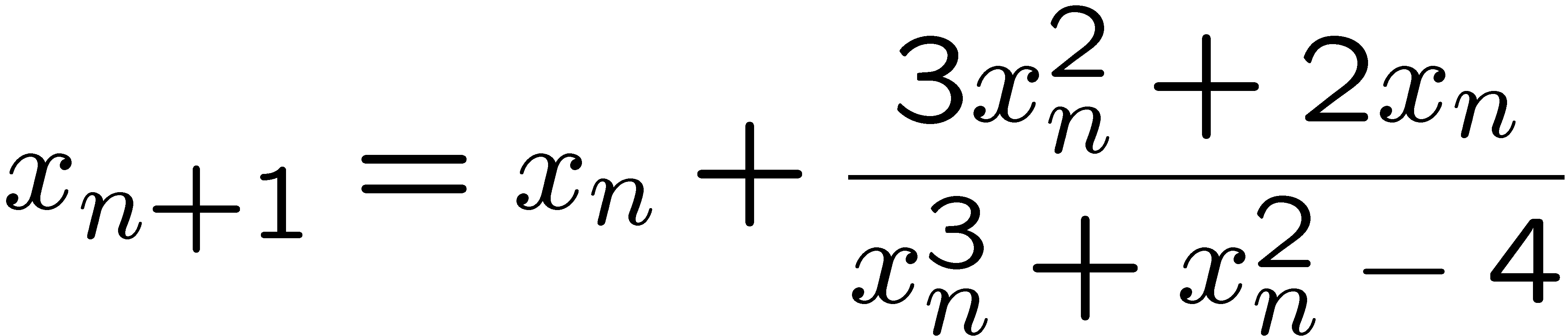 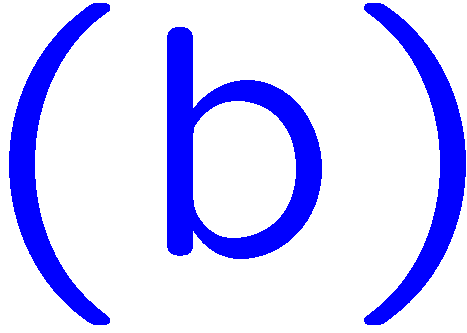 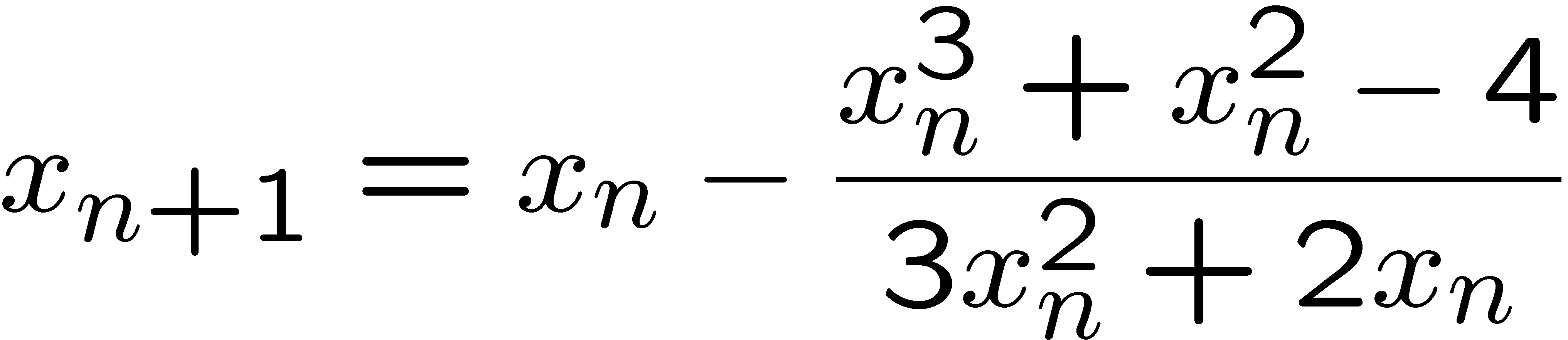 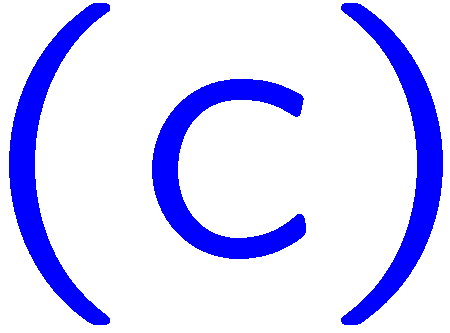 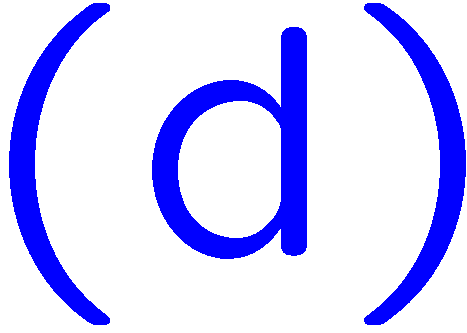 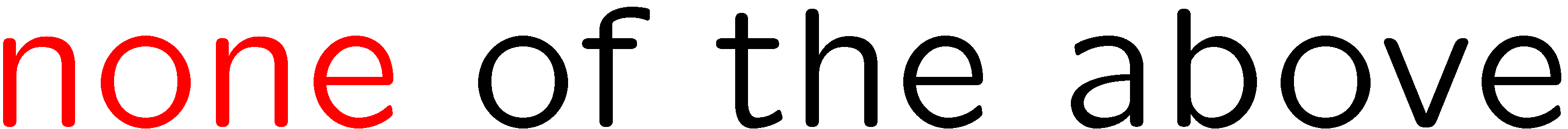 5
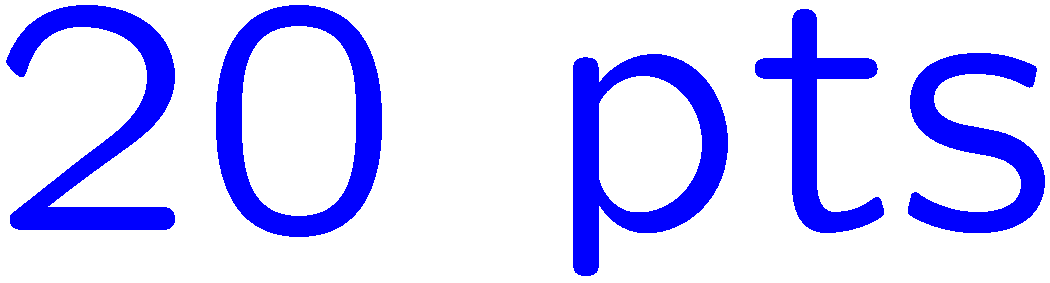 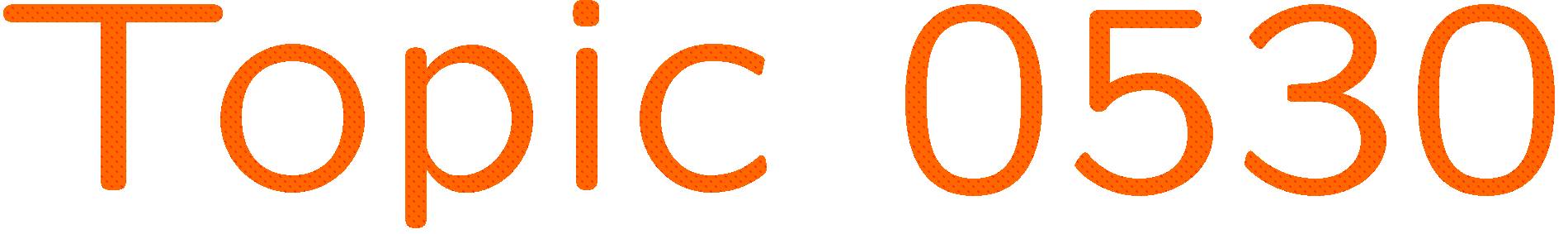 0 of 5
1+1=
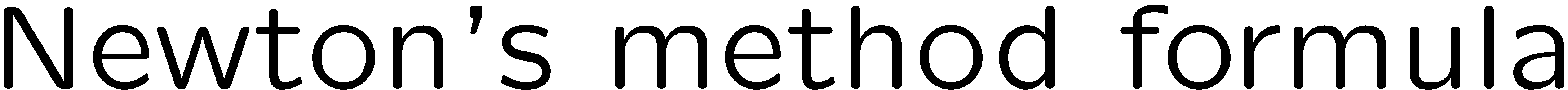 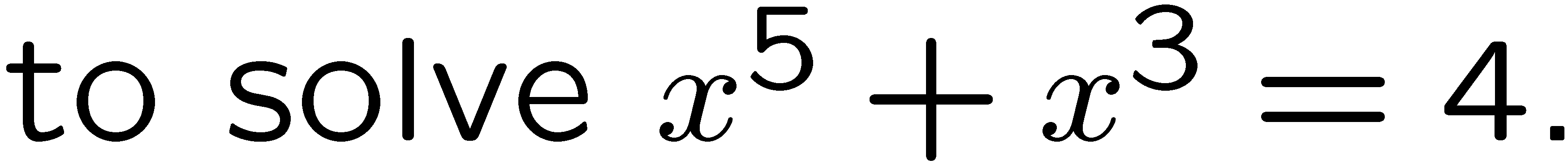 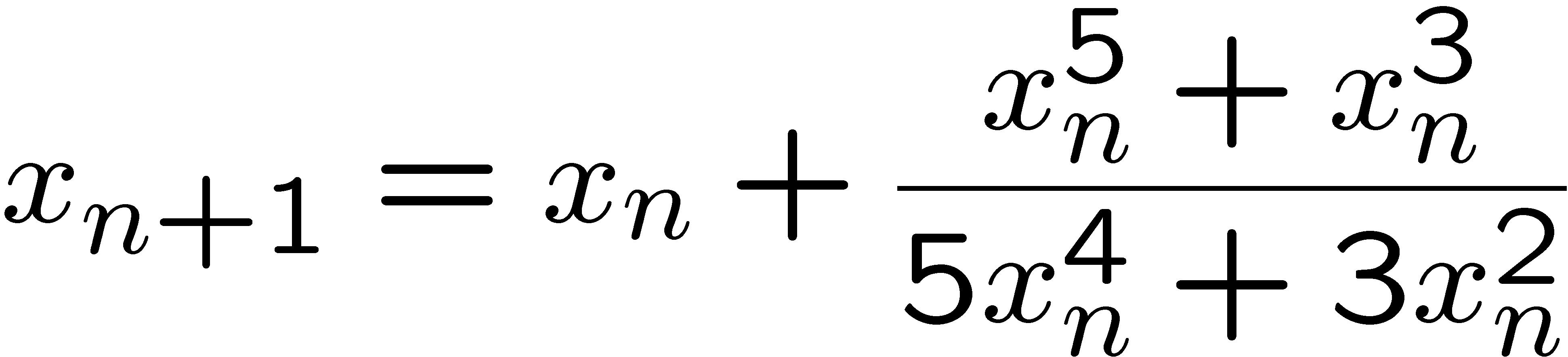 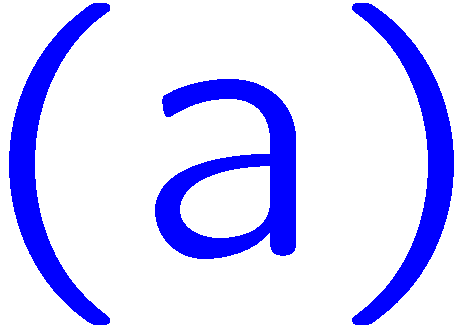 1
2
3
4
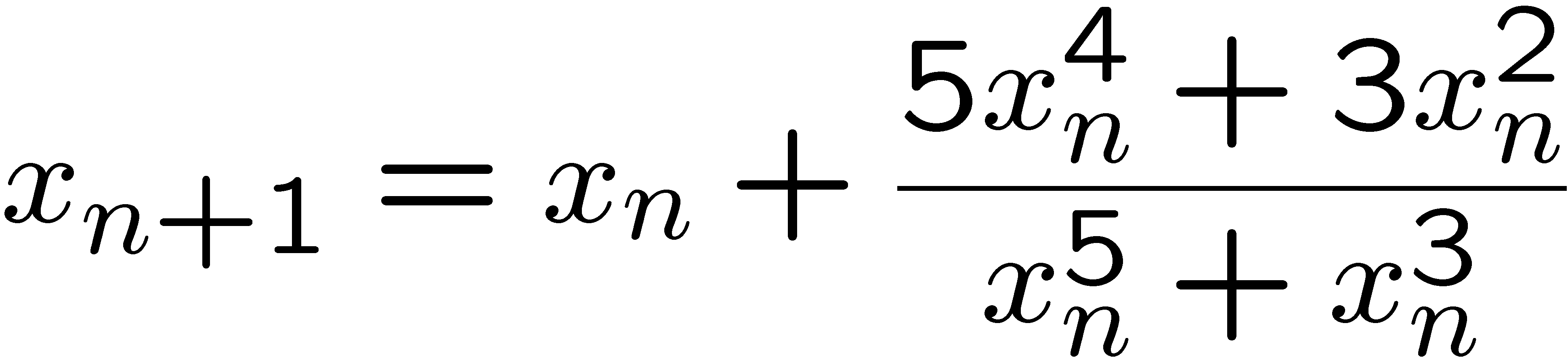 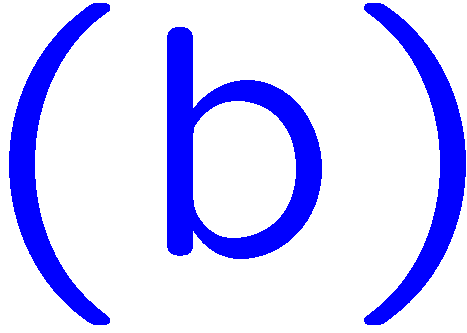 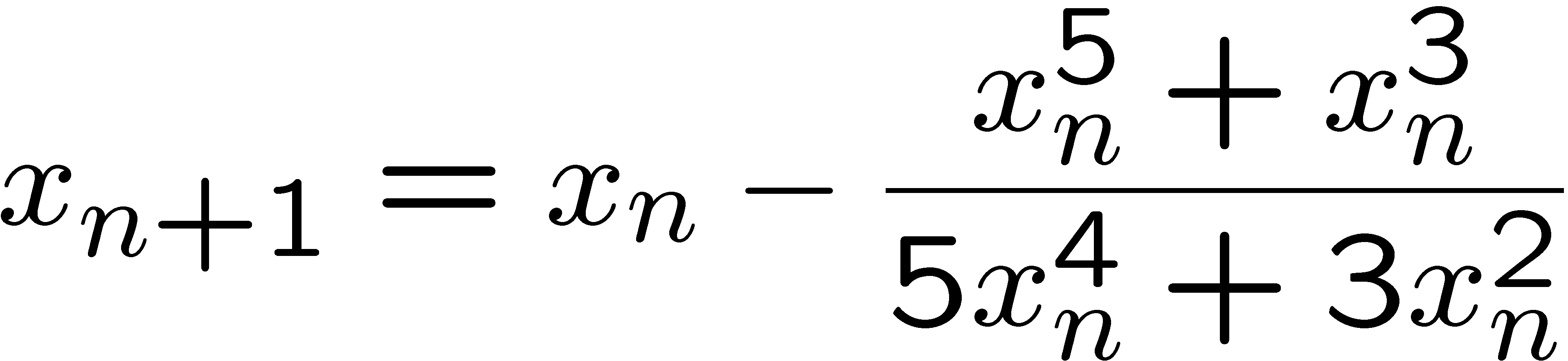 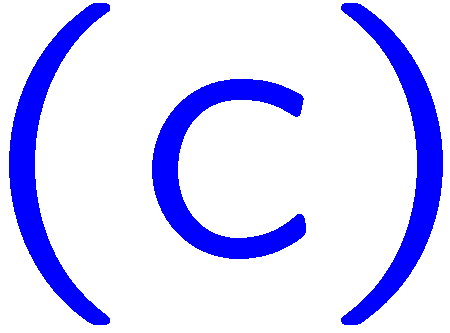 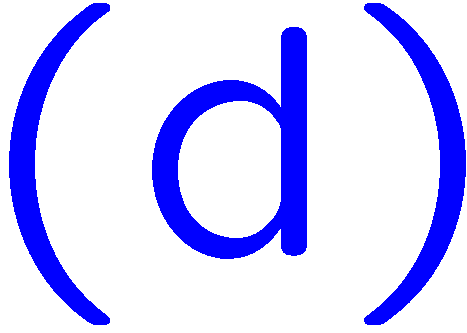 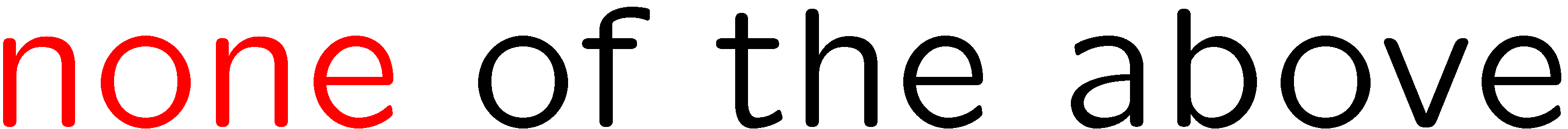 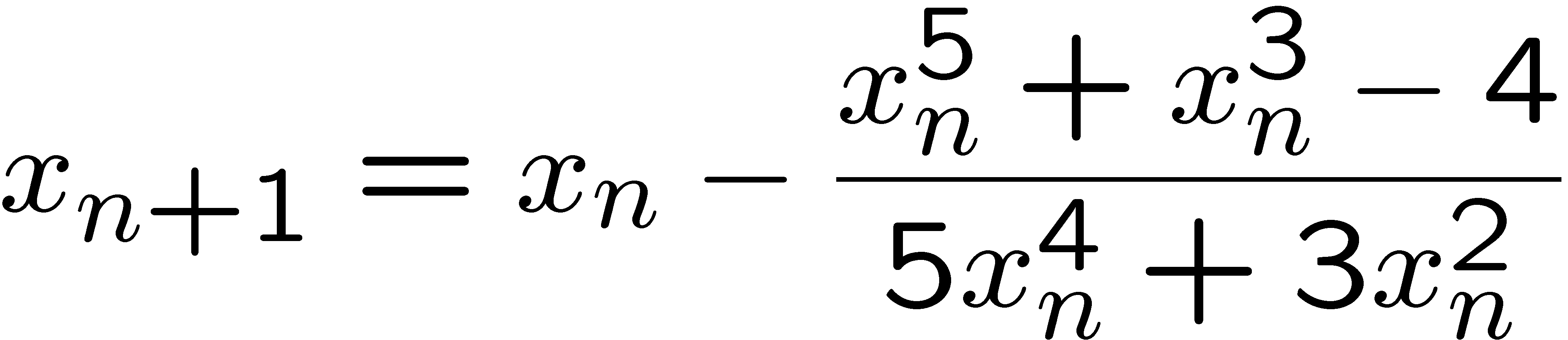 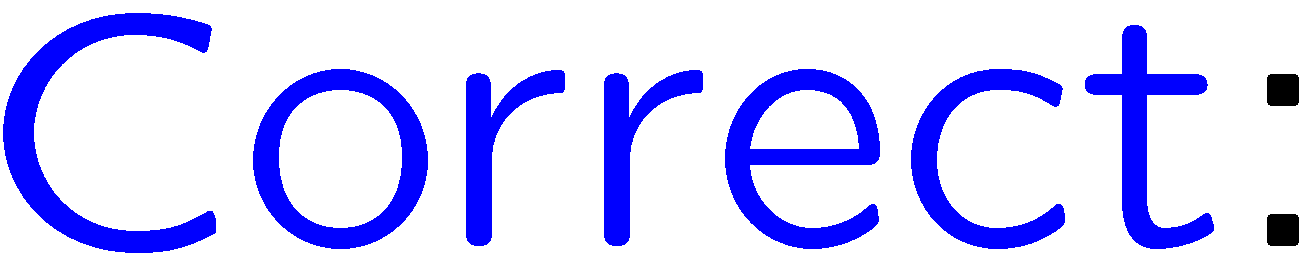 6
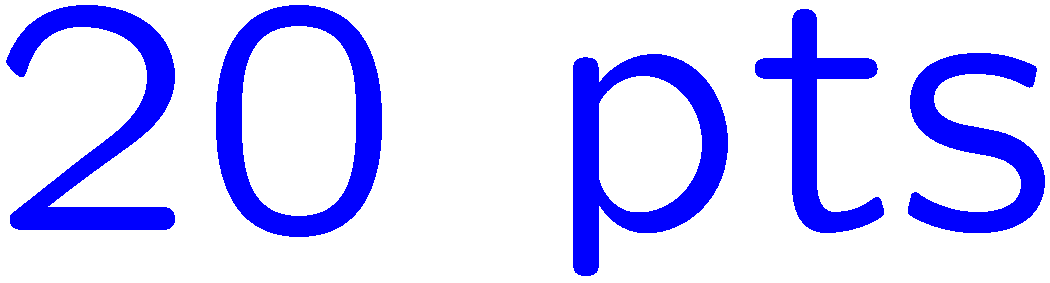 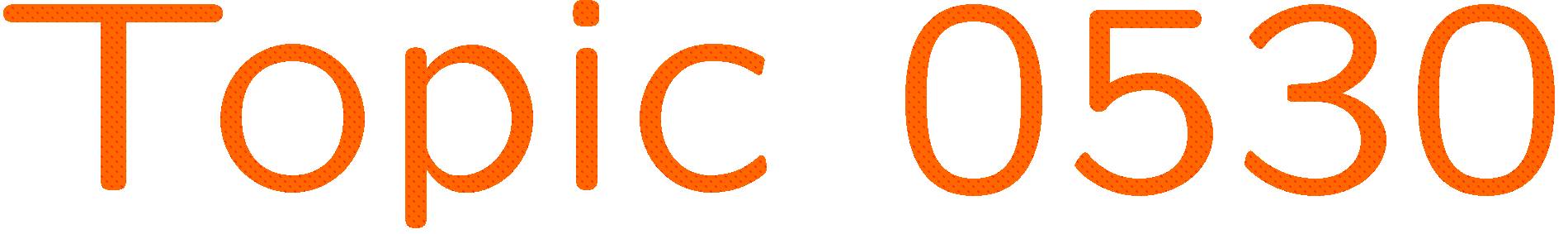 0 of 5
1+1=
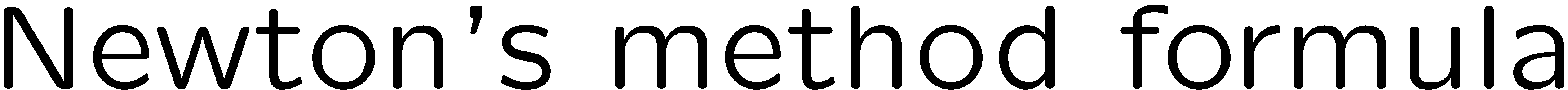 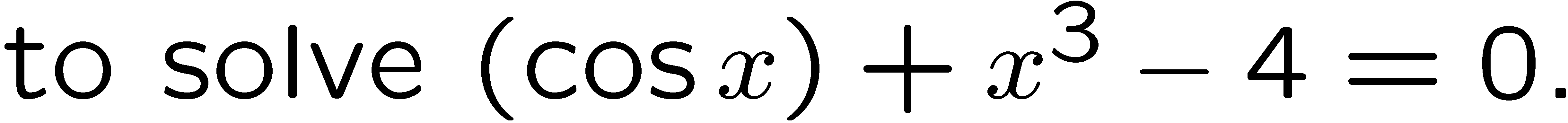 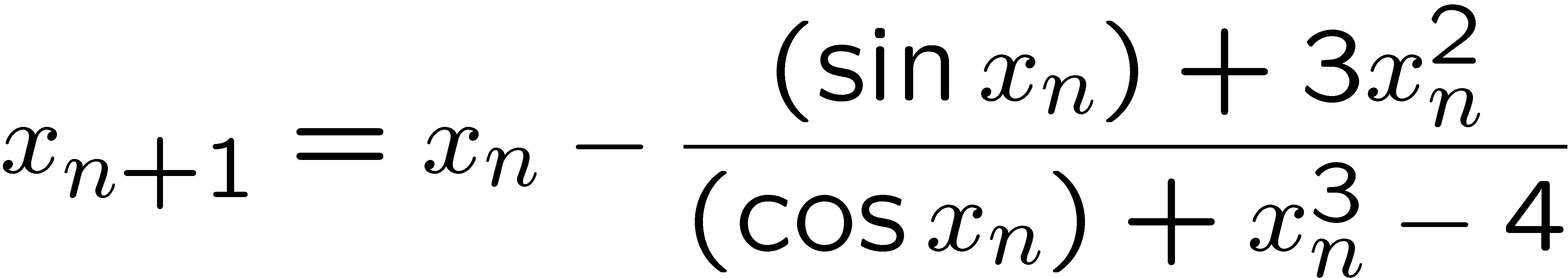 1
2
3
4
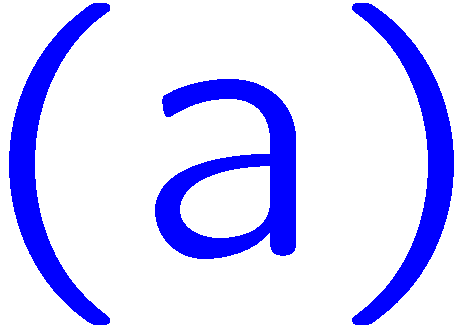 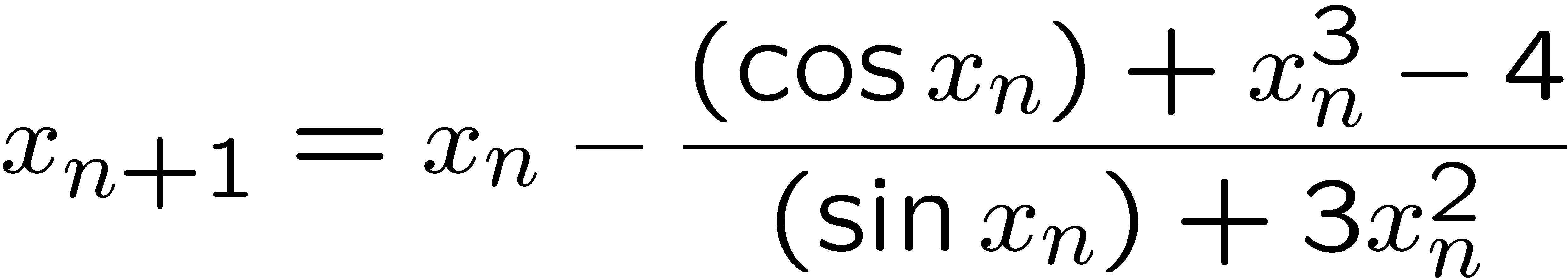 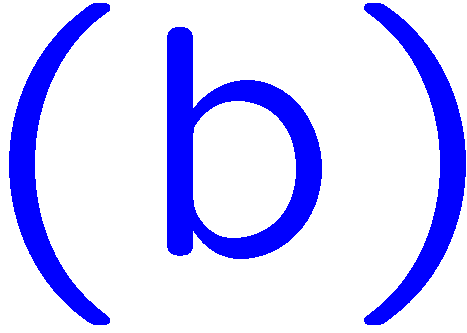 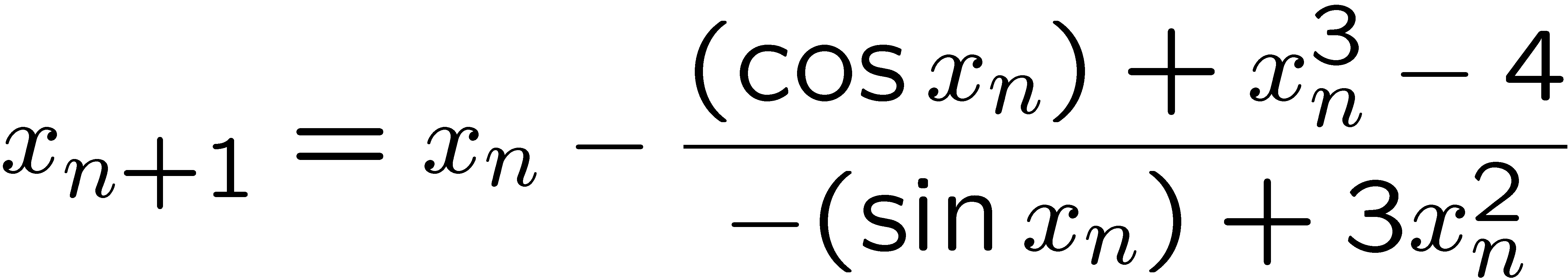 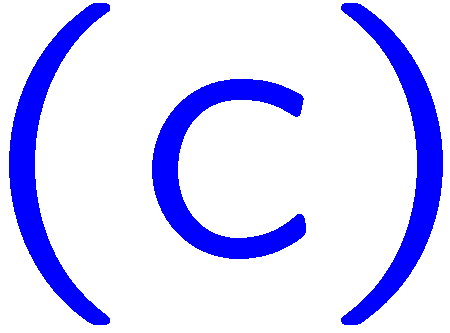 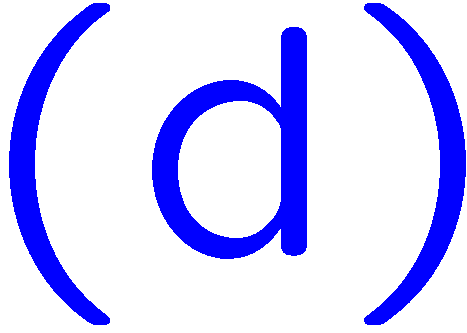 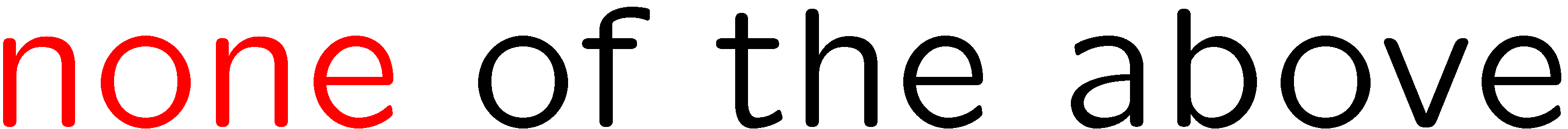 7
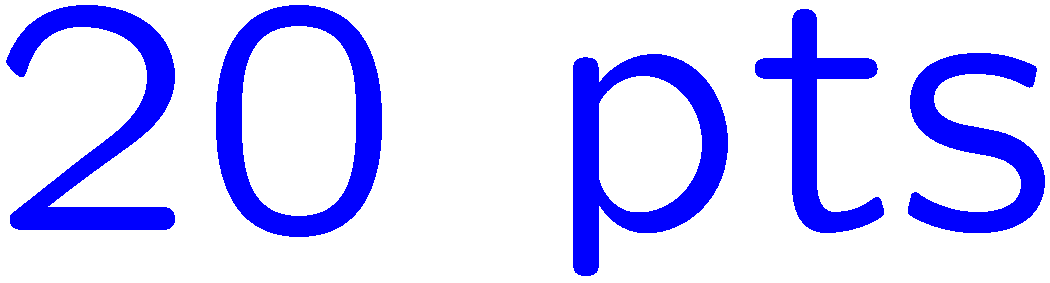 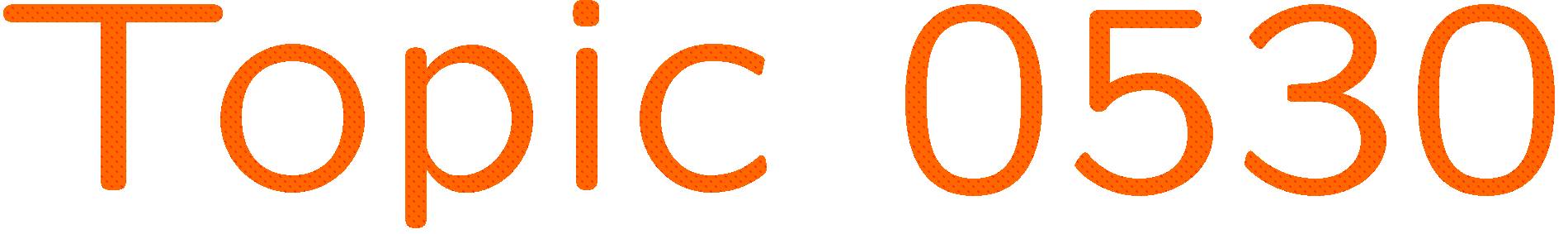 0 of 5
1+1=
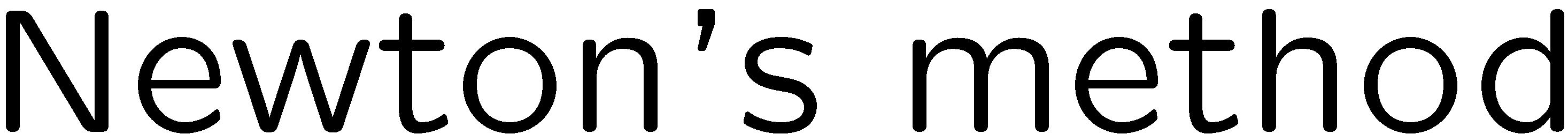 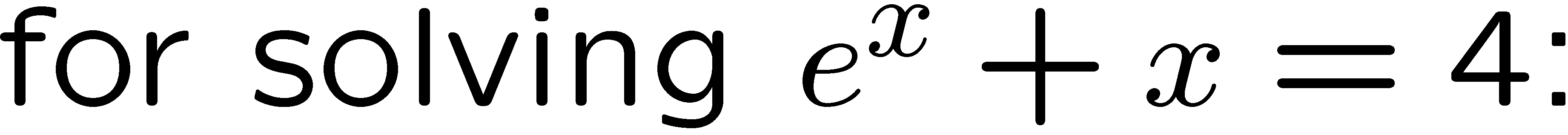 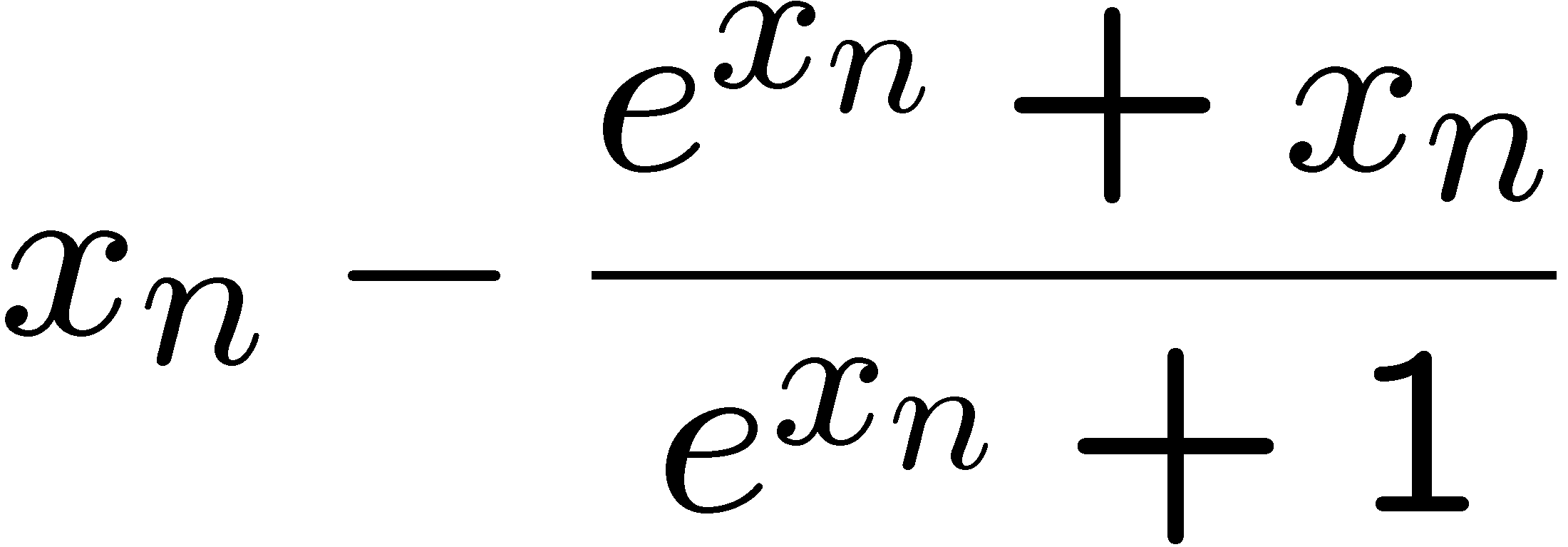 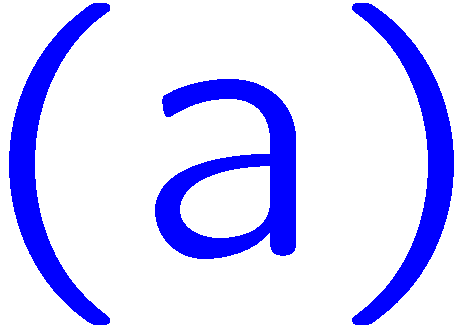 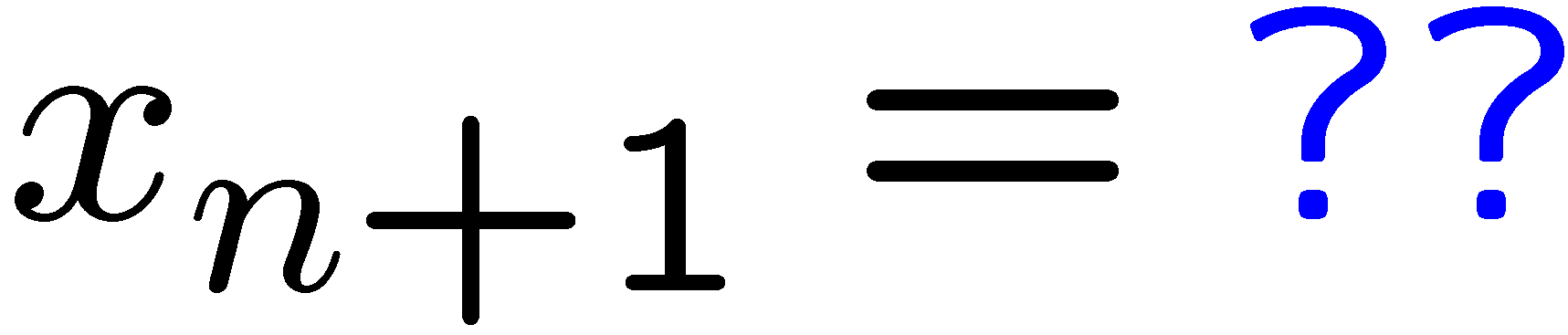 1
2
3
4
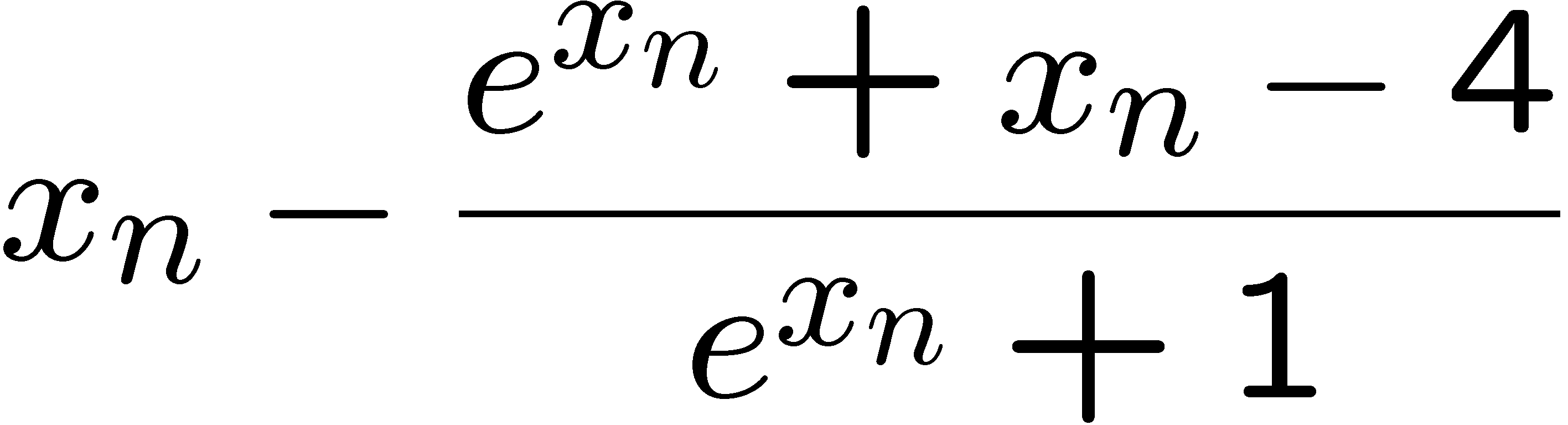 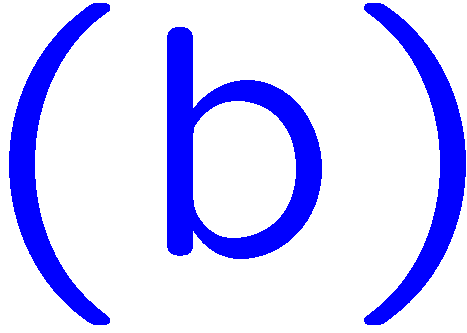 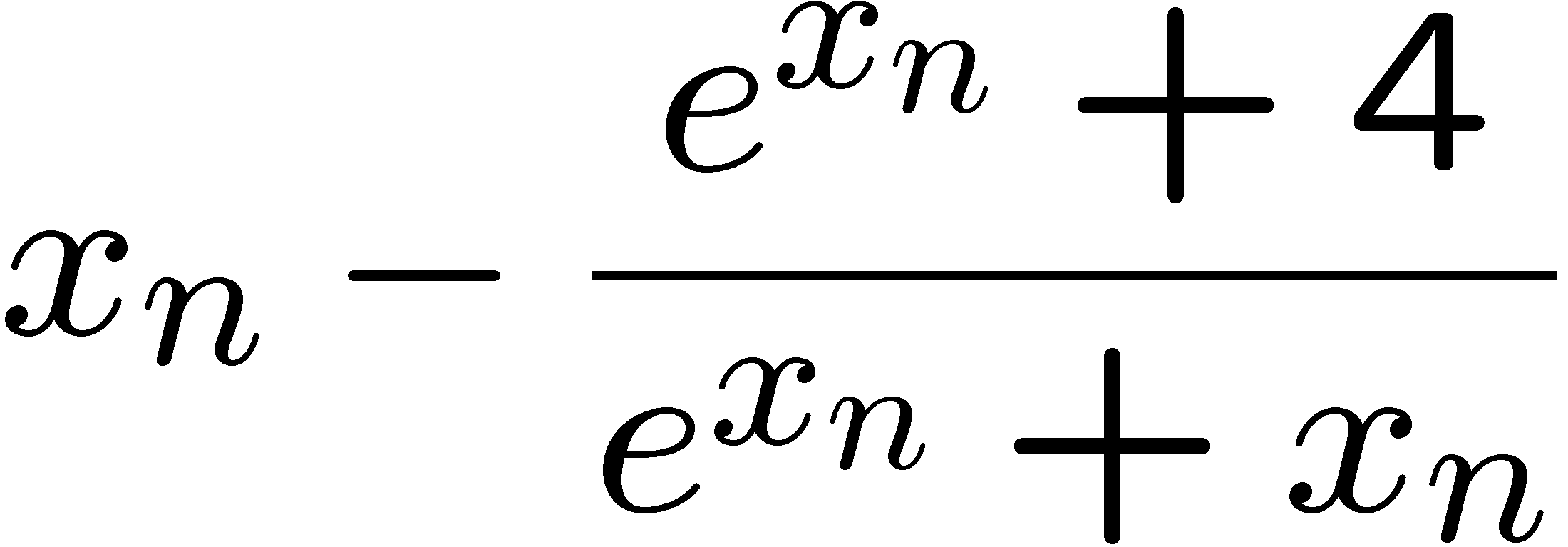 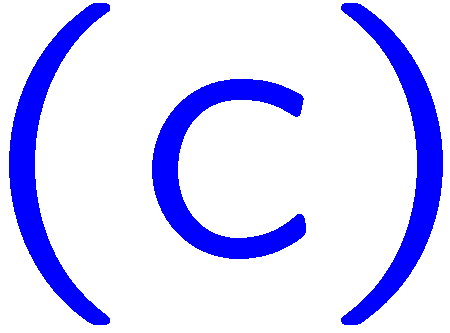 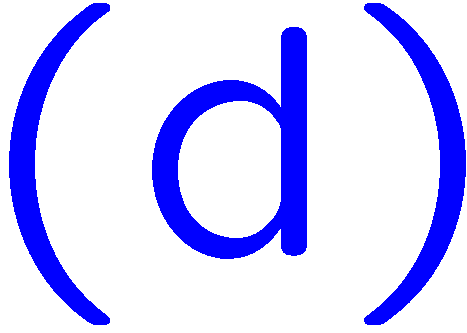 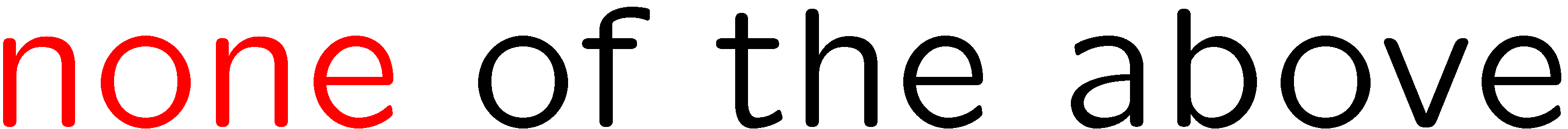 8
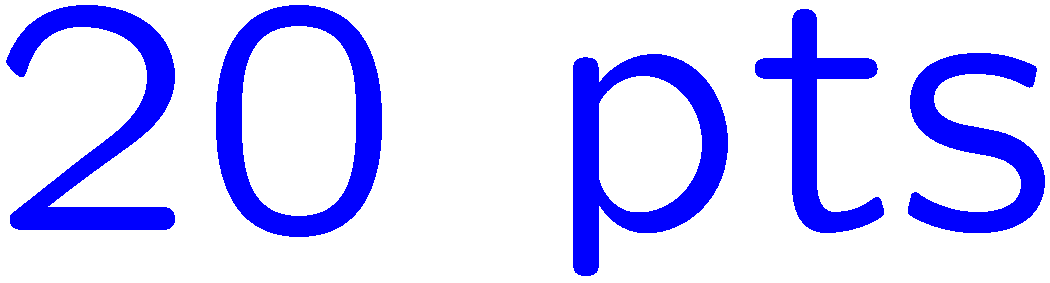 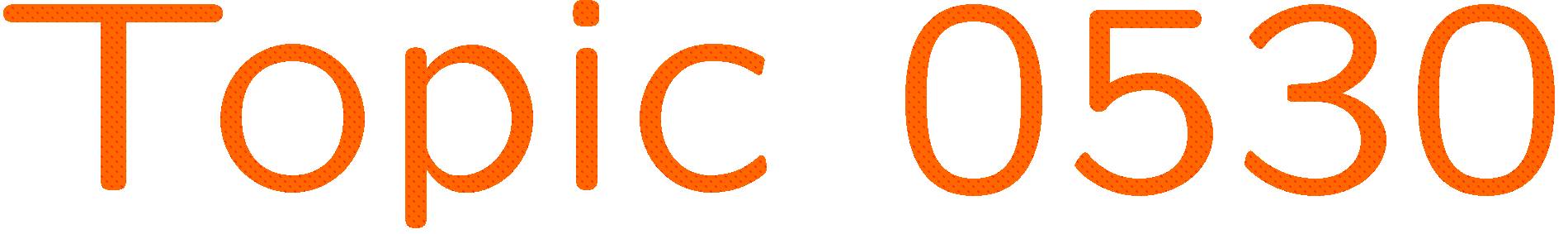 0 of 5
1+1=
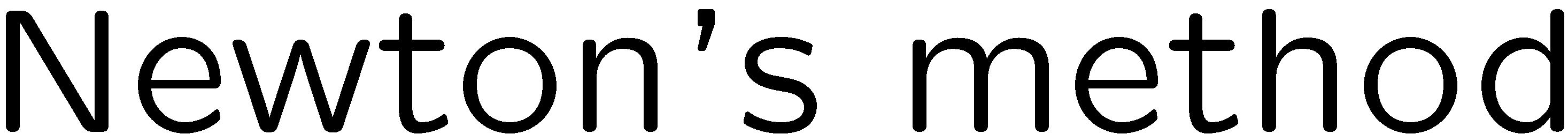 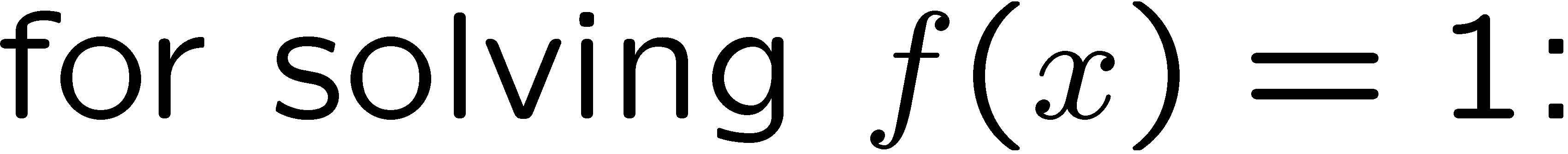 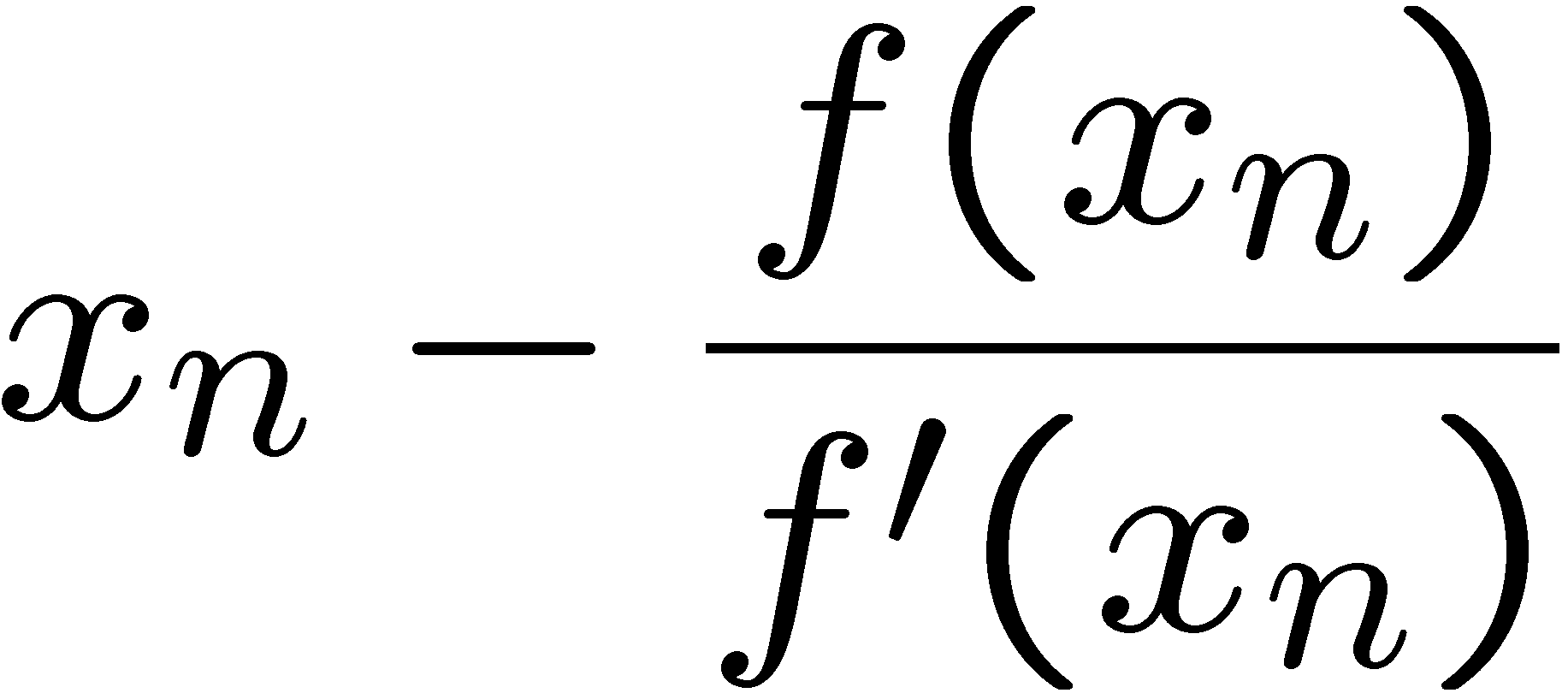 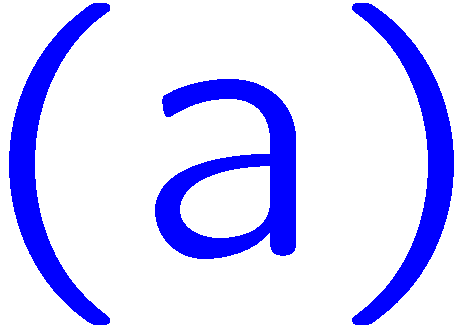 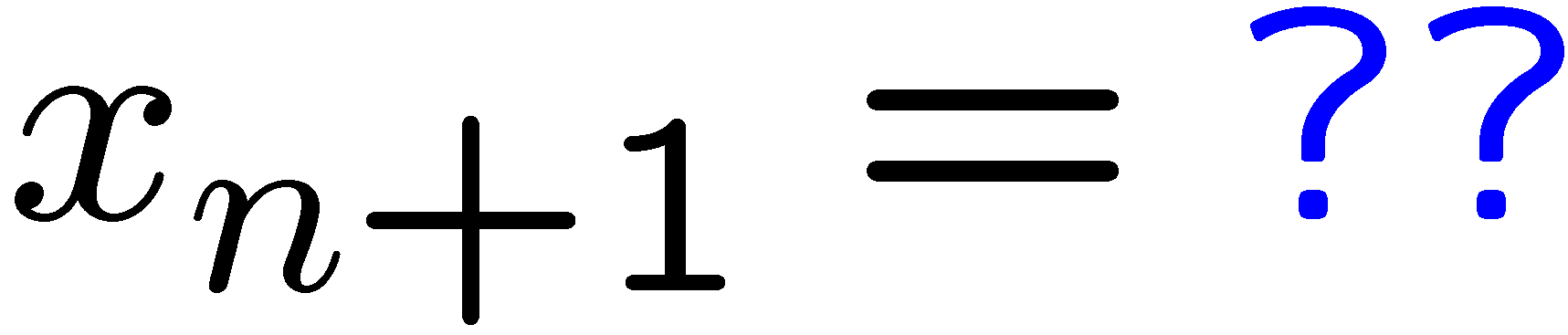 1
2
3
4
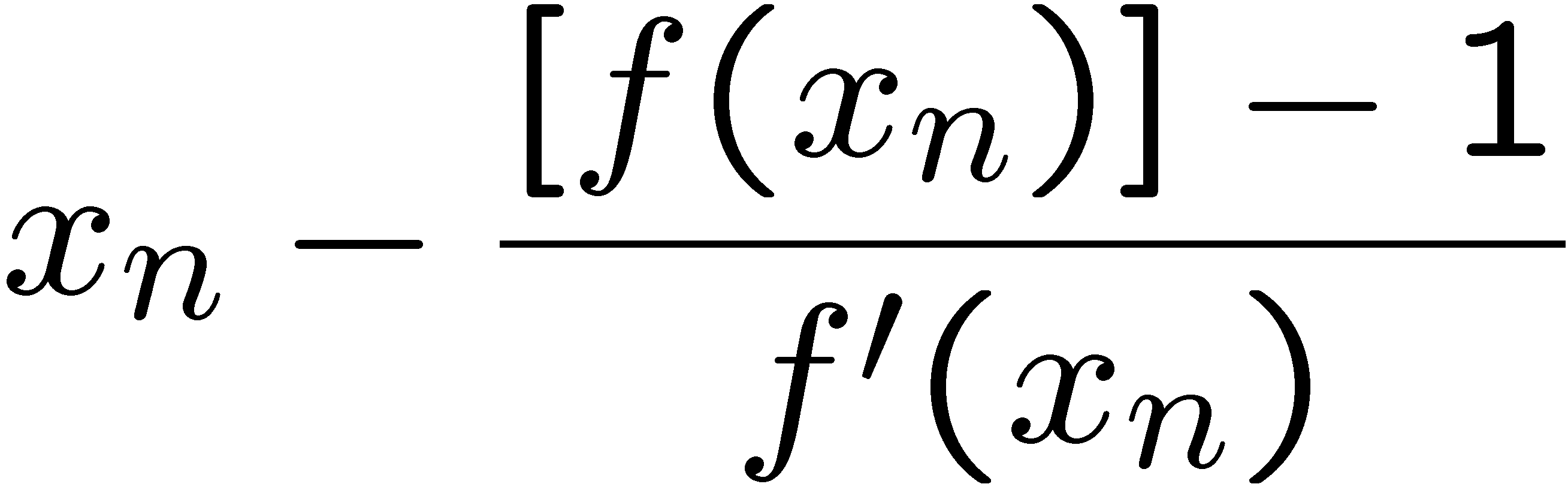 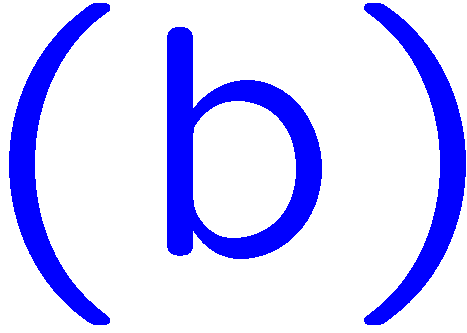 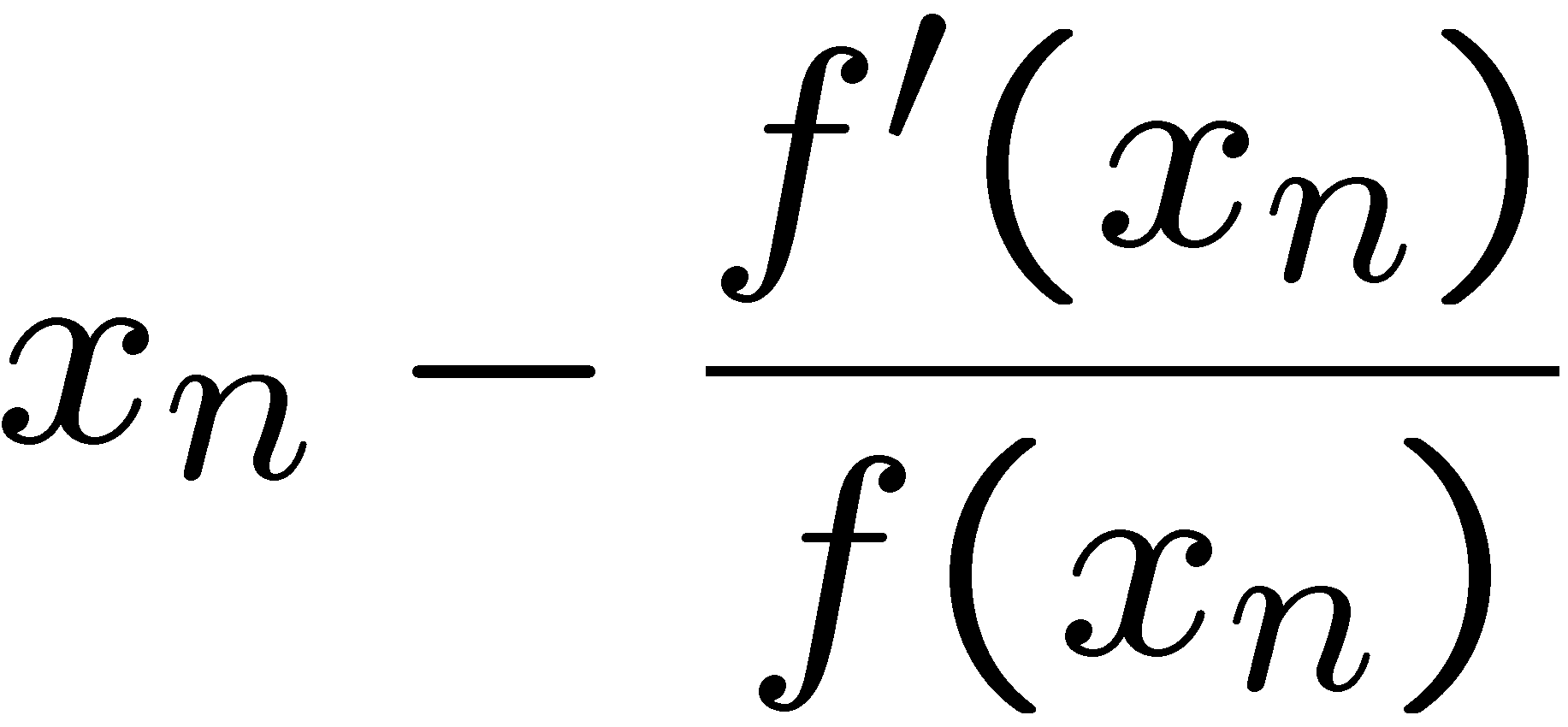 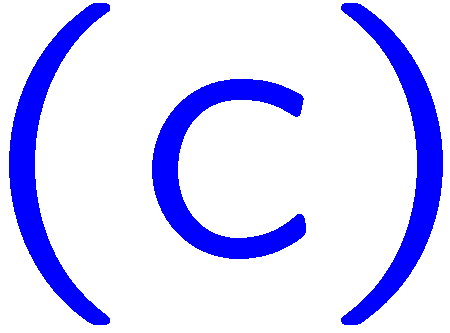 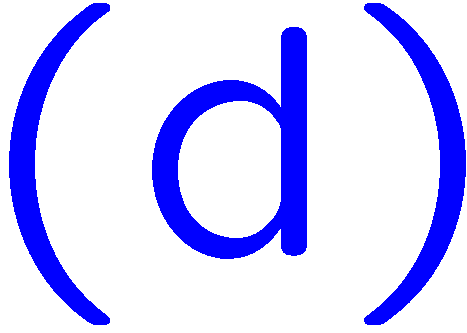 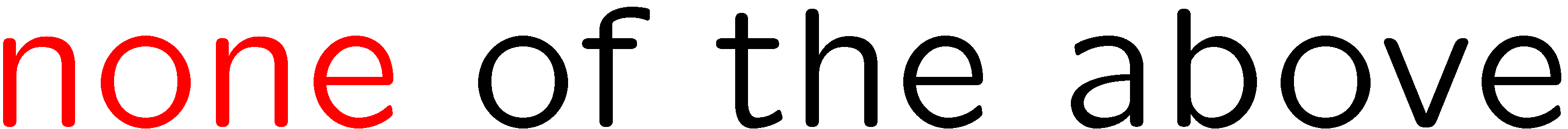 9
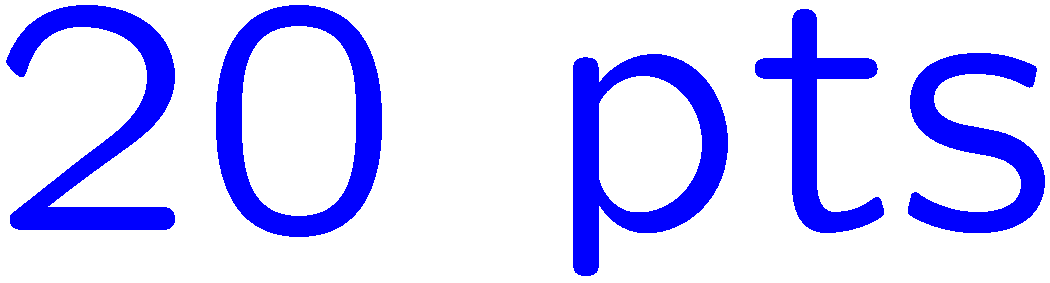 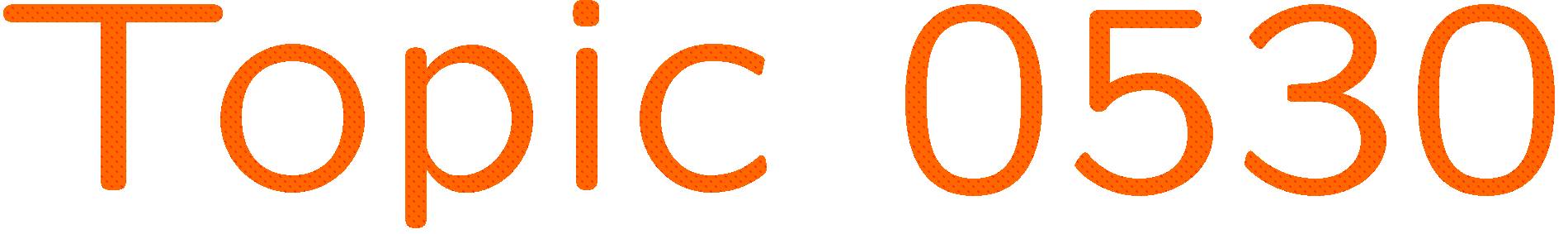 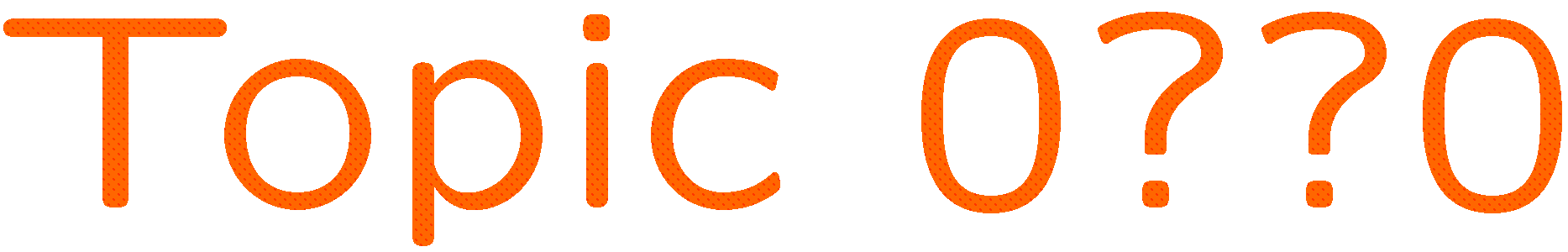 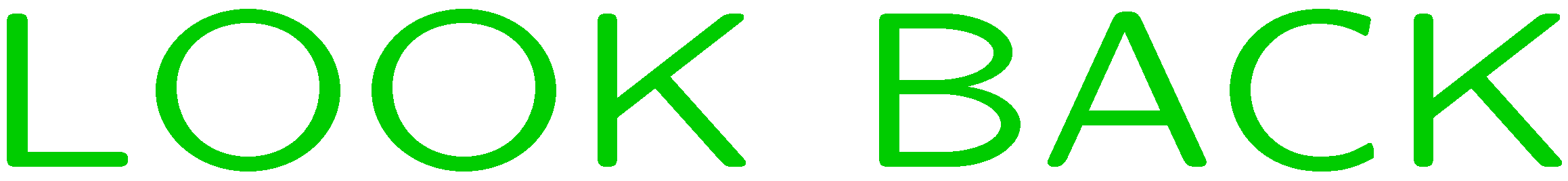 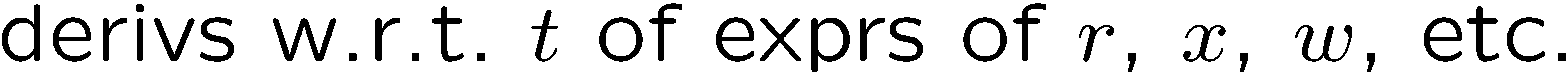 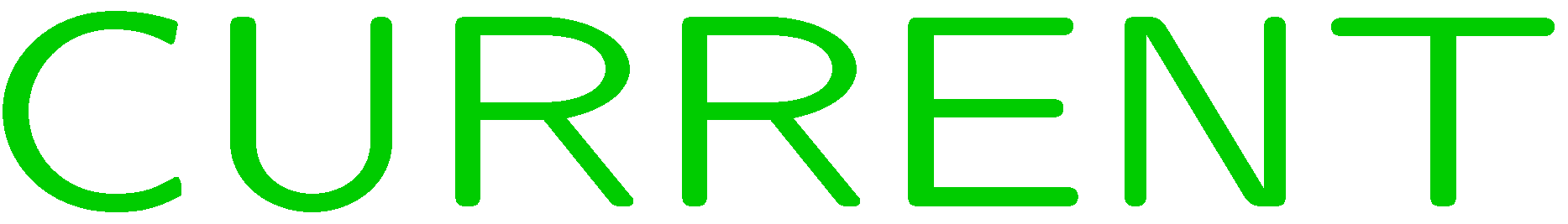 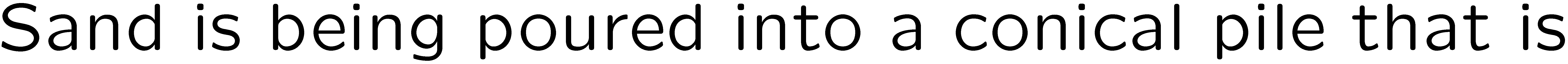 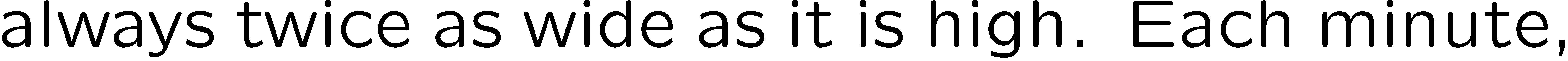 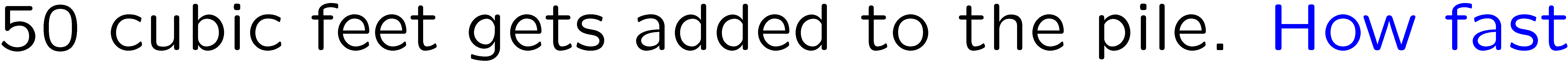 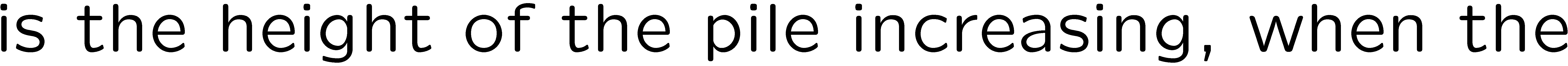 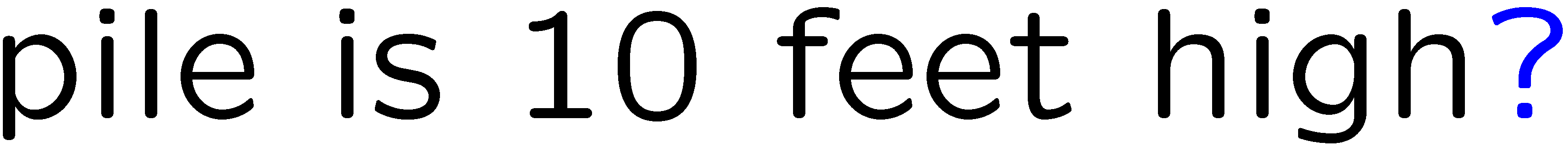 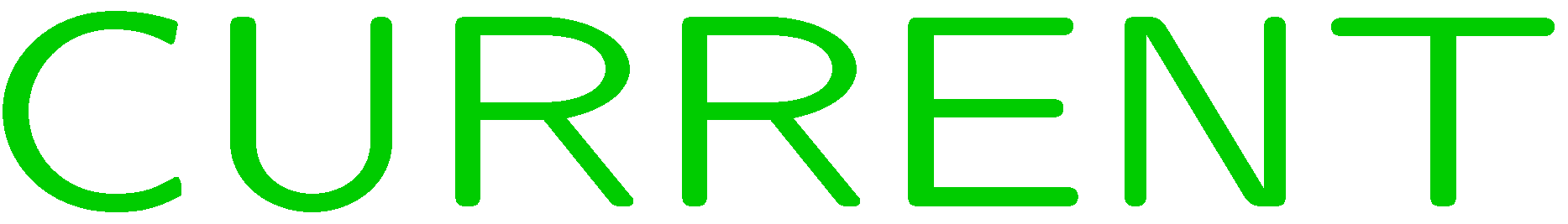 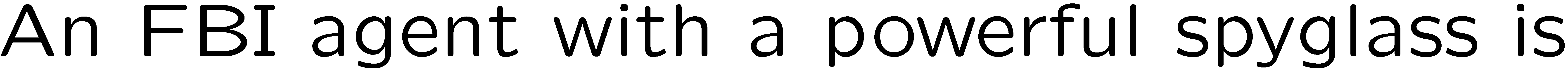 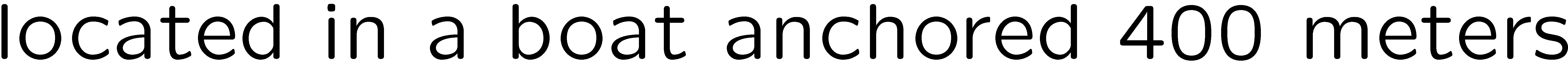 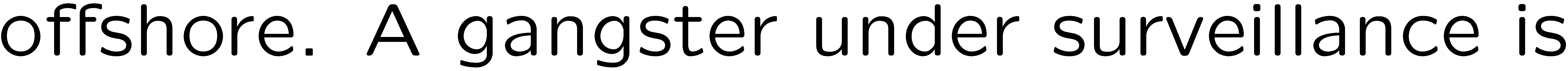 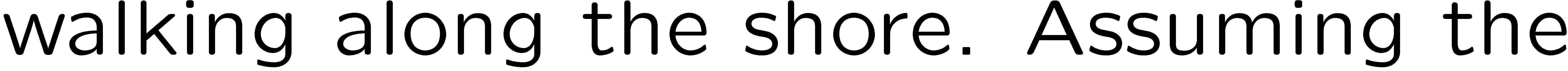 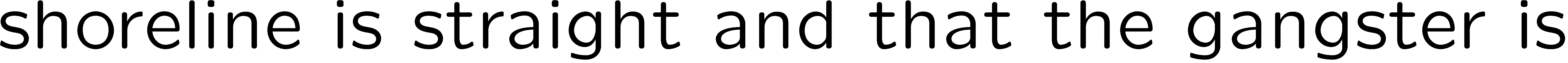 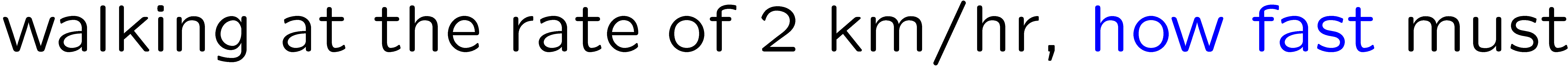 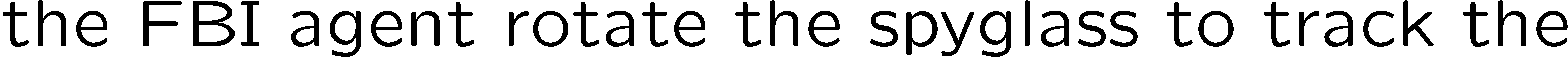 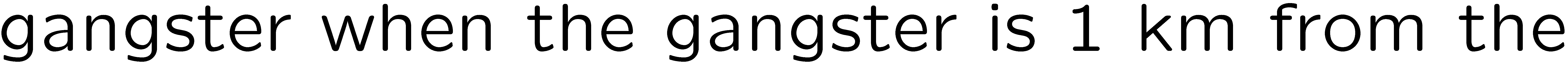 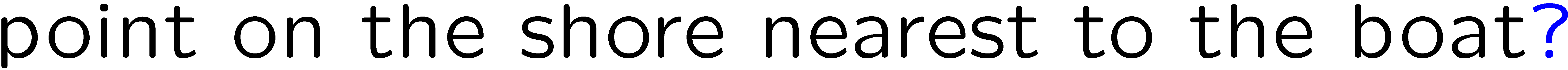 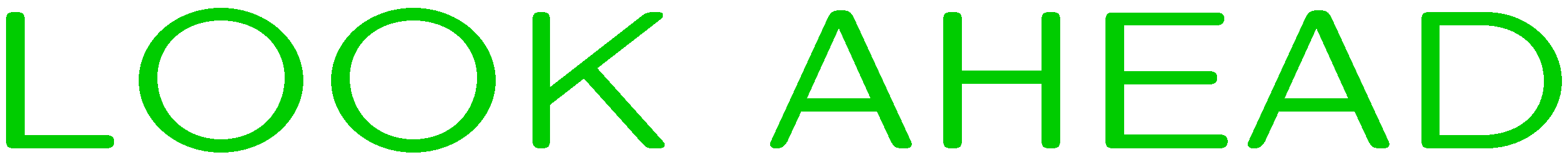 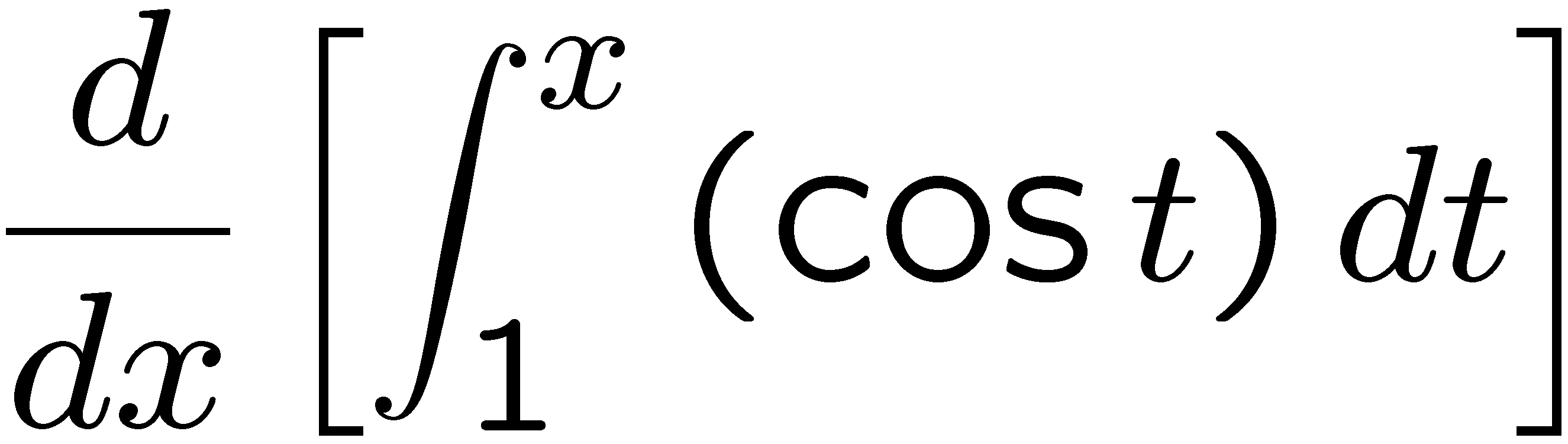 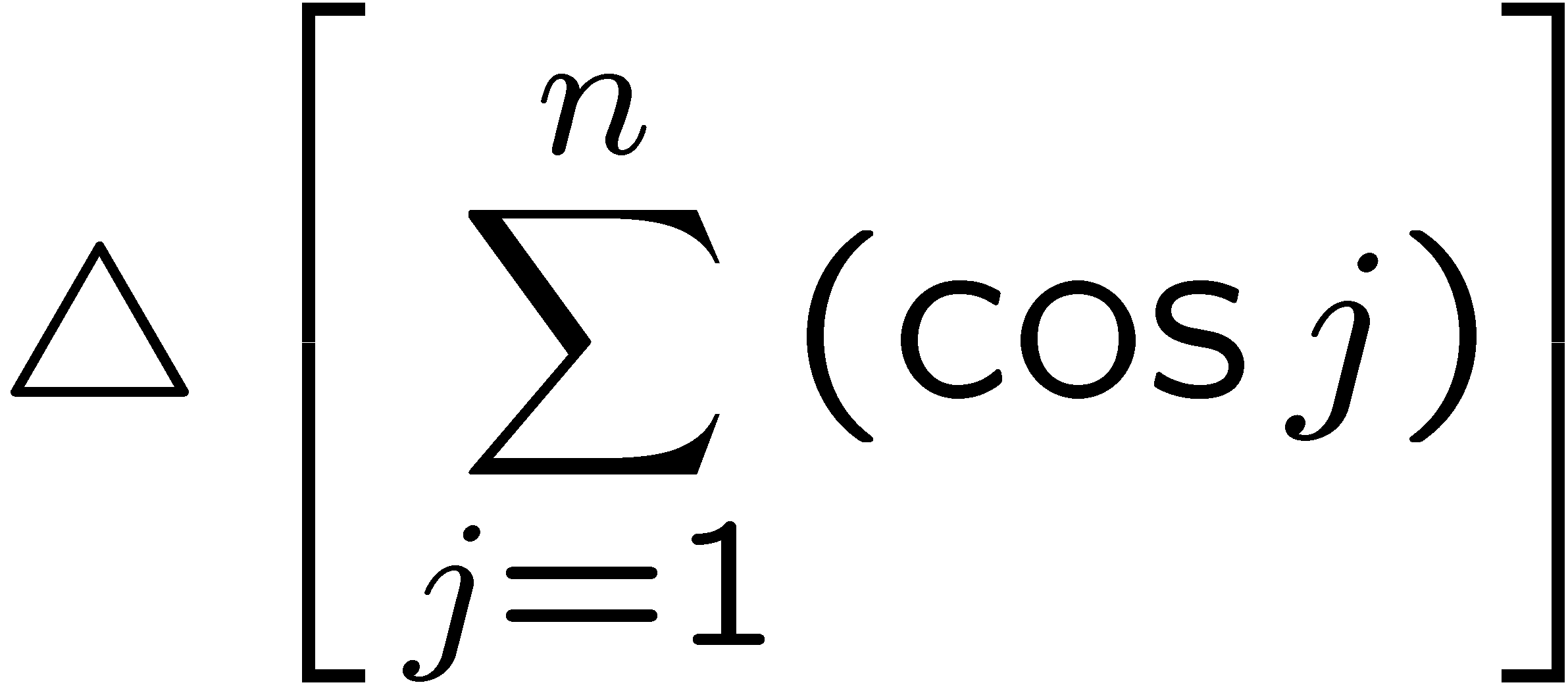 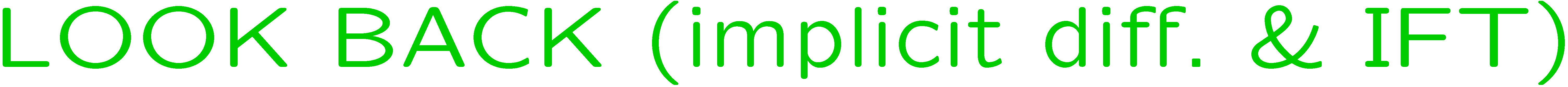 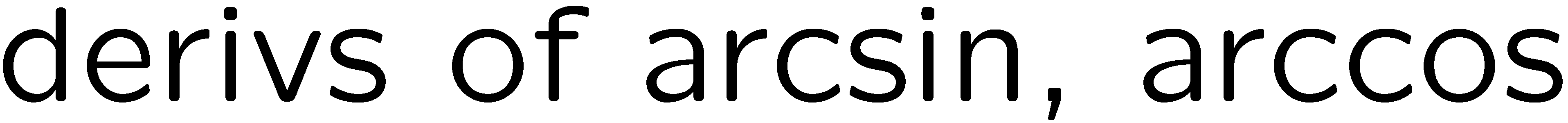 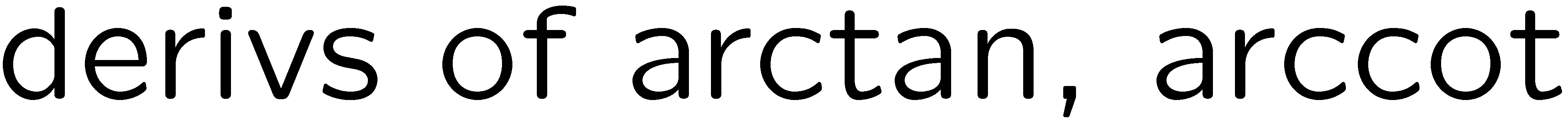 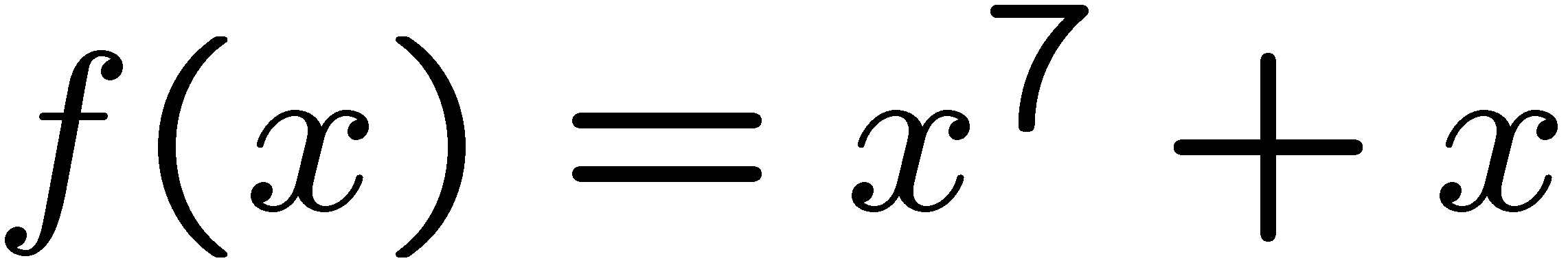 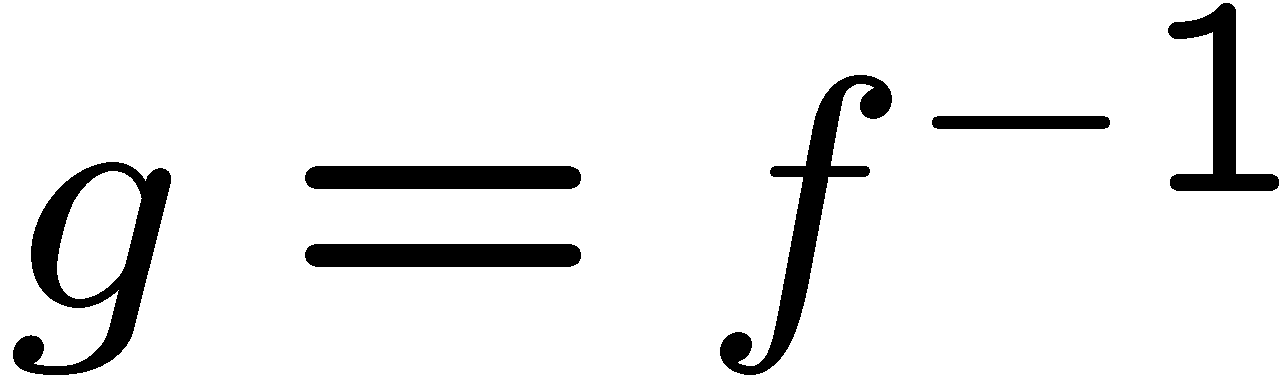 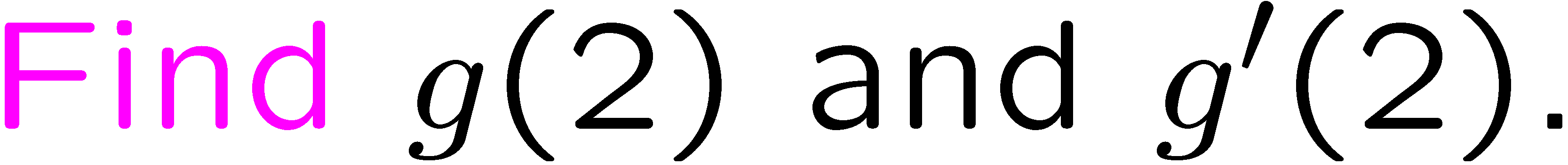 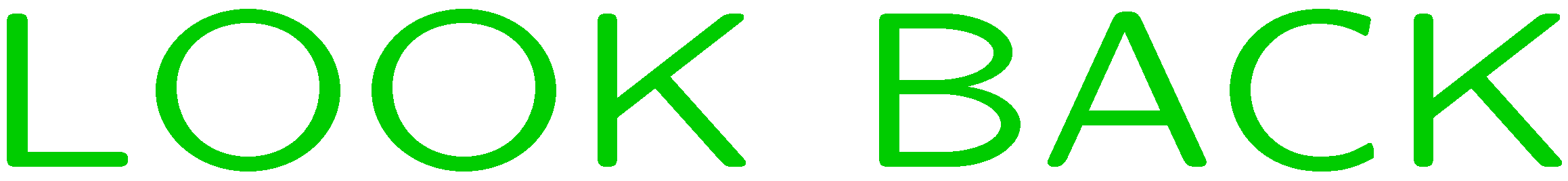 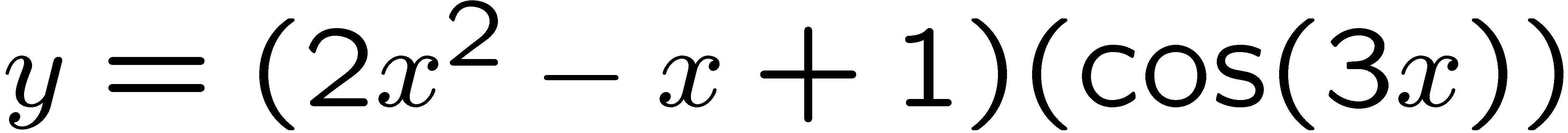 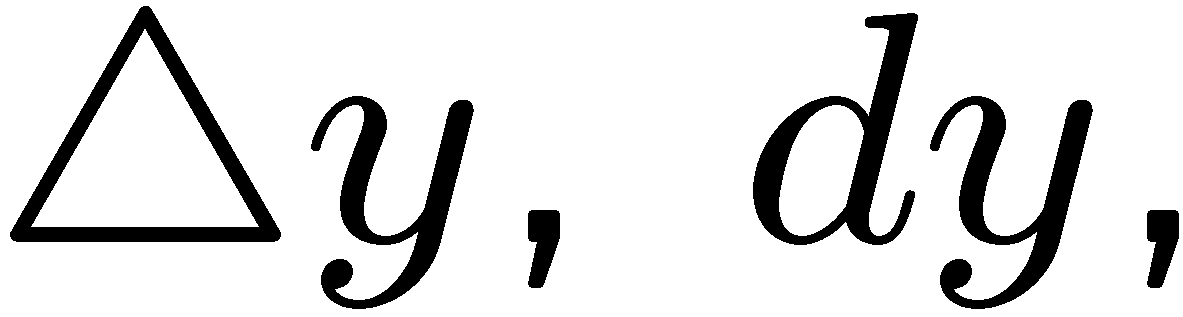 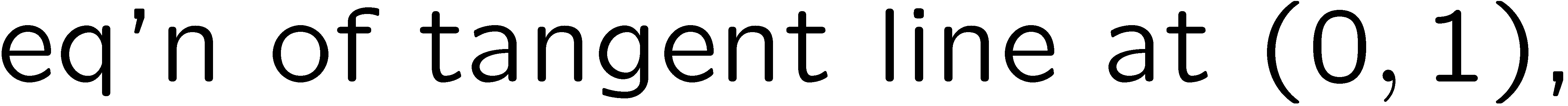 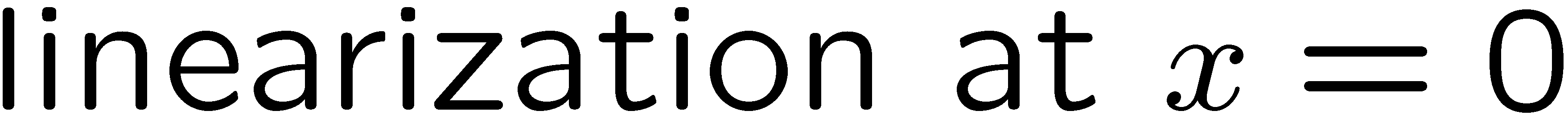 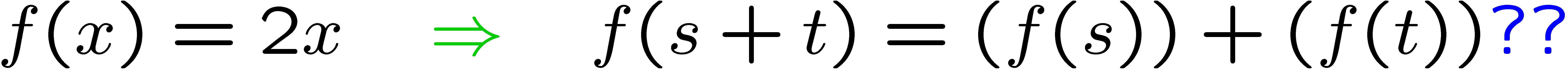 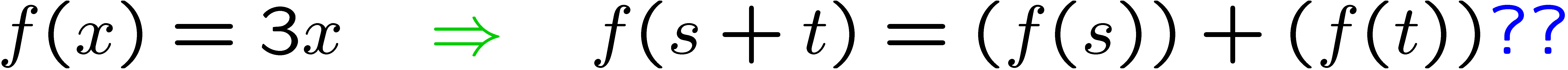 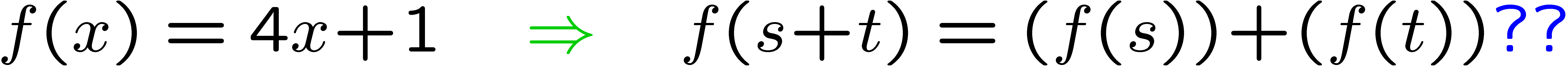 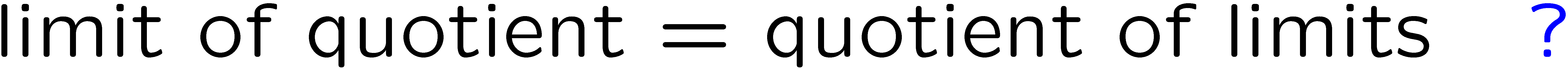 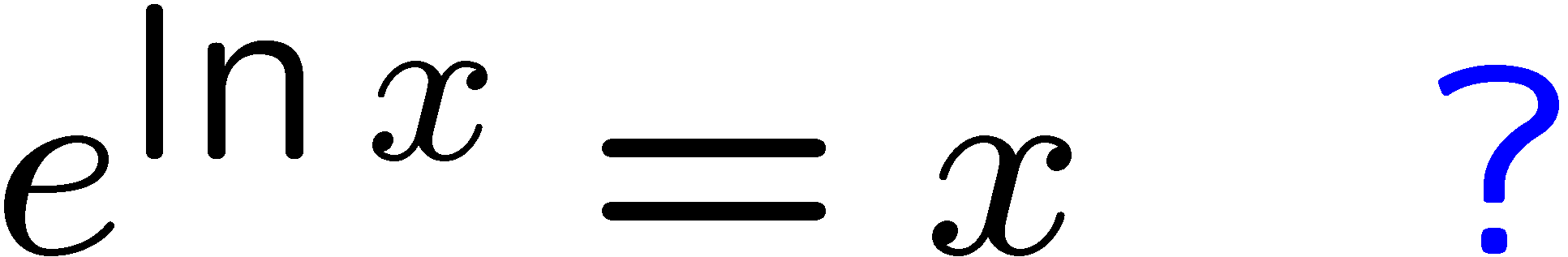 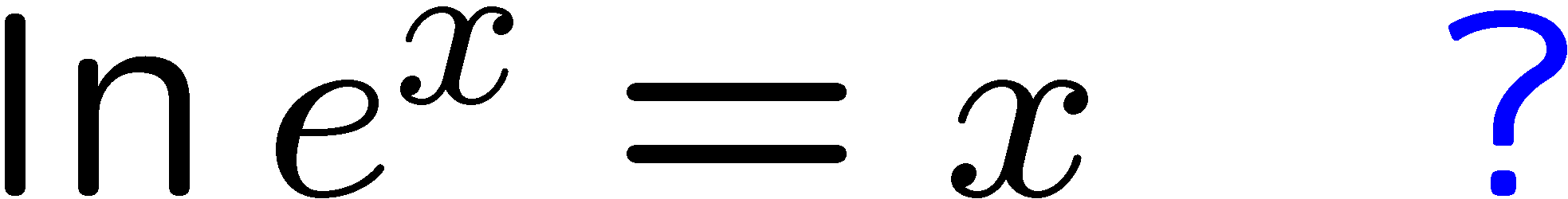 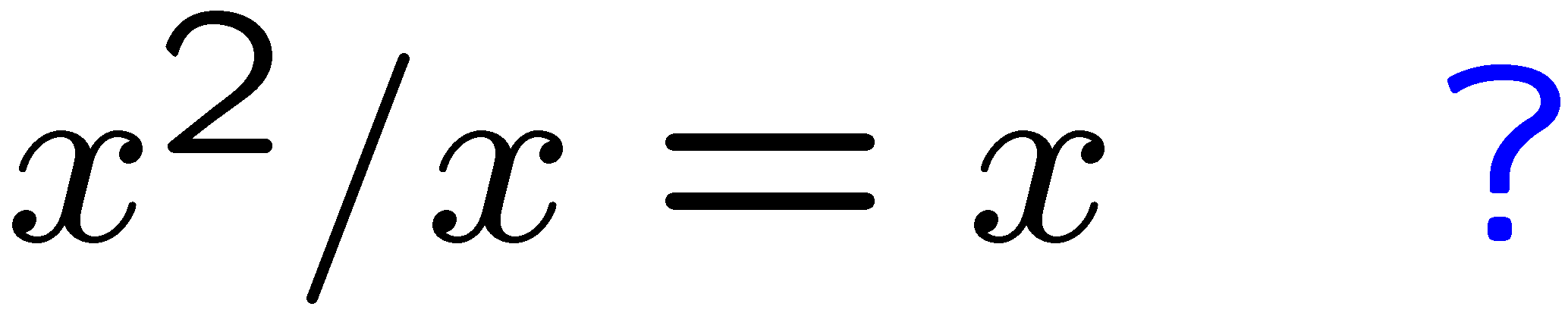 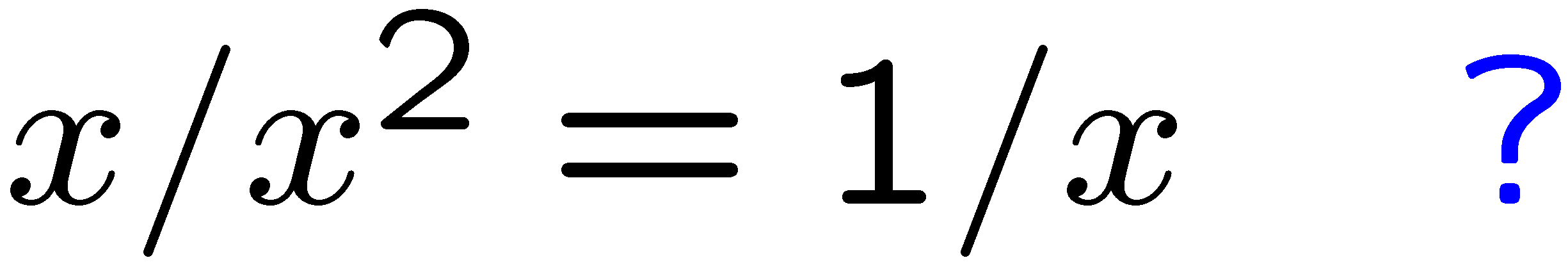 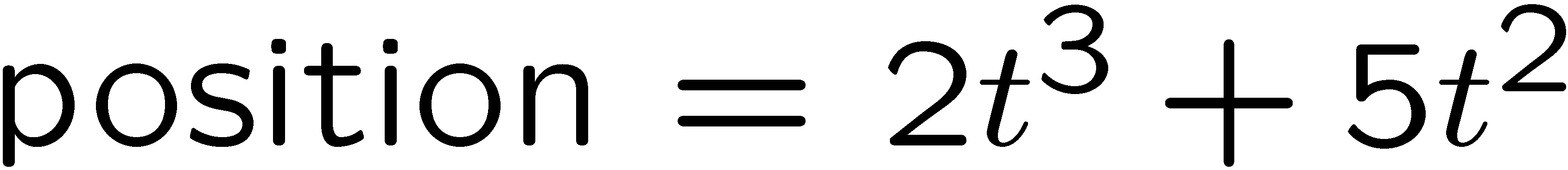 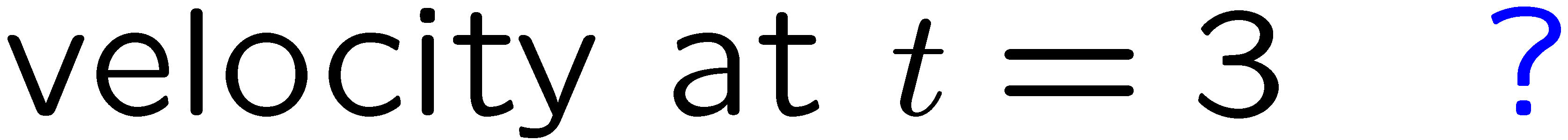 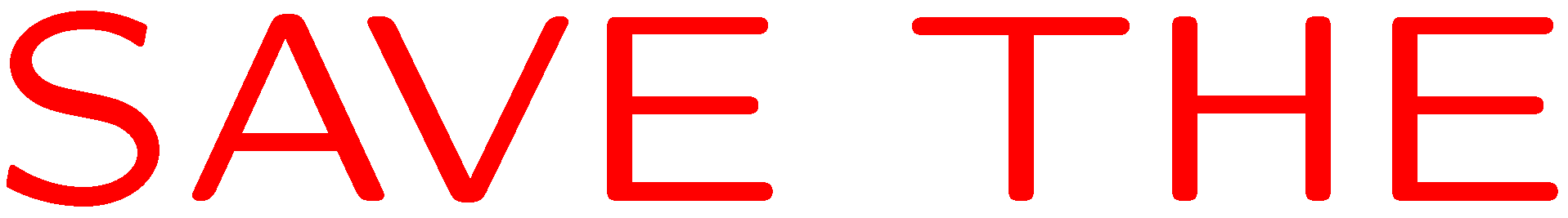 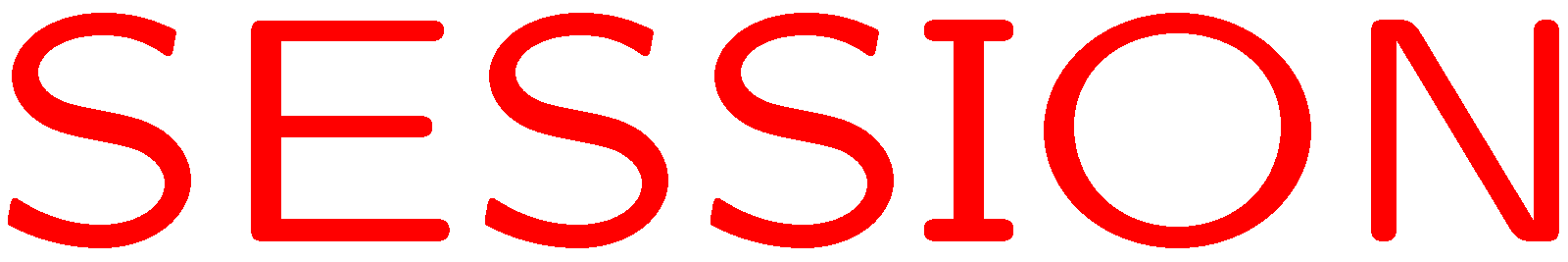 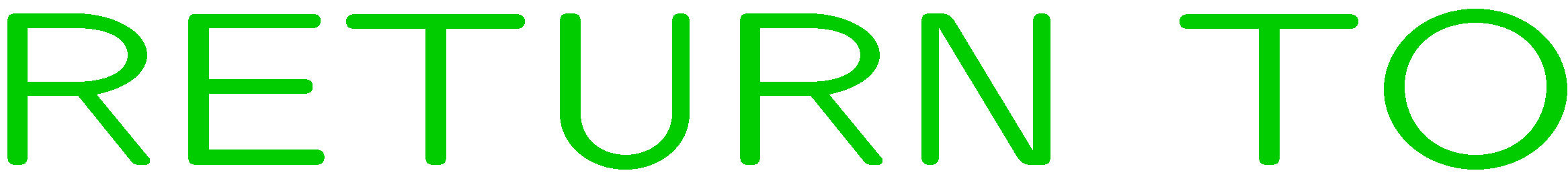 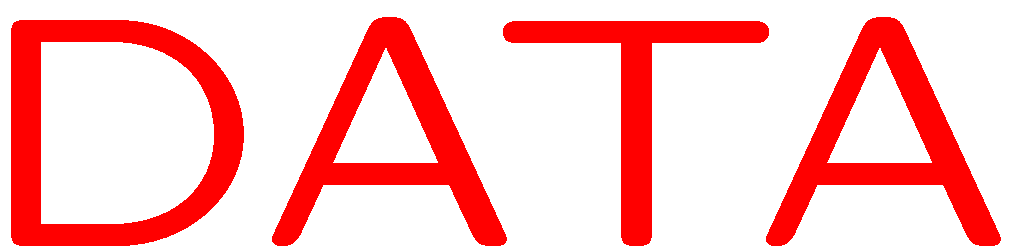 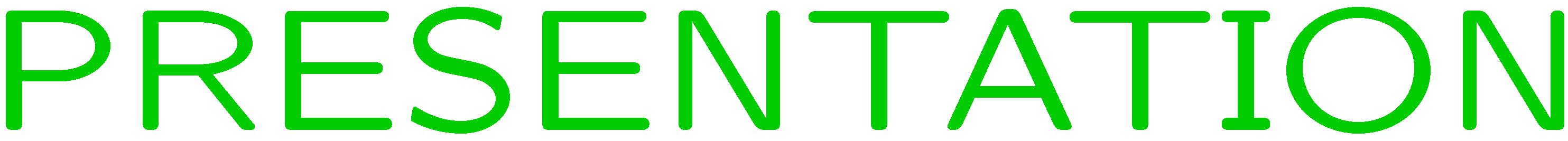